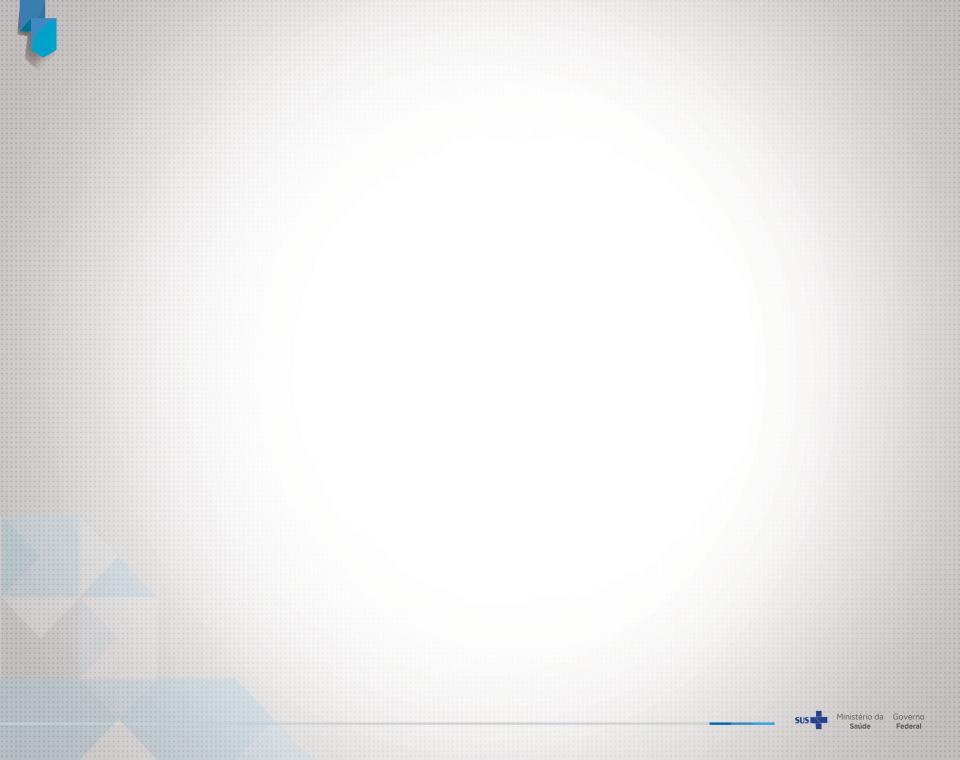 ACESSO LIVRE
AMAQ
INSTRUMENTO DE AUTOAVALIAÇÃO
Belo Horizonte , novembro de 2016
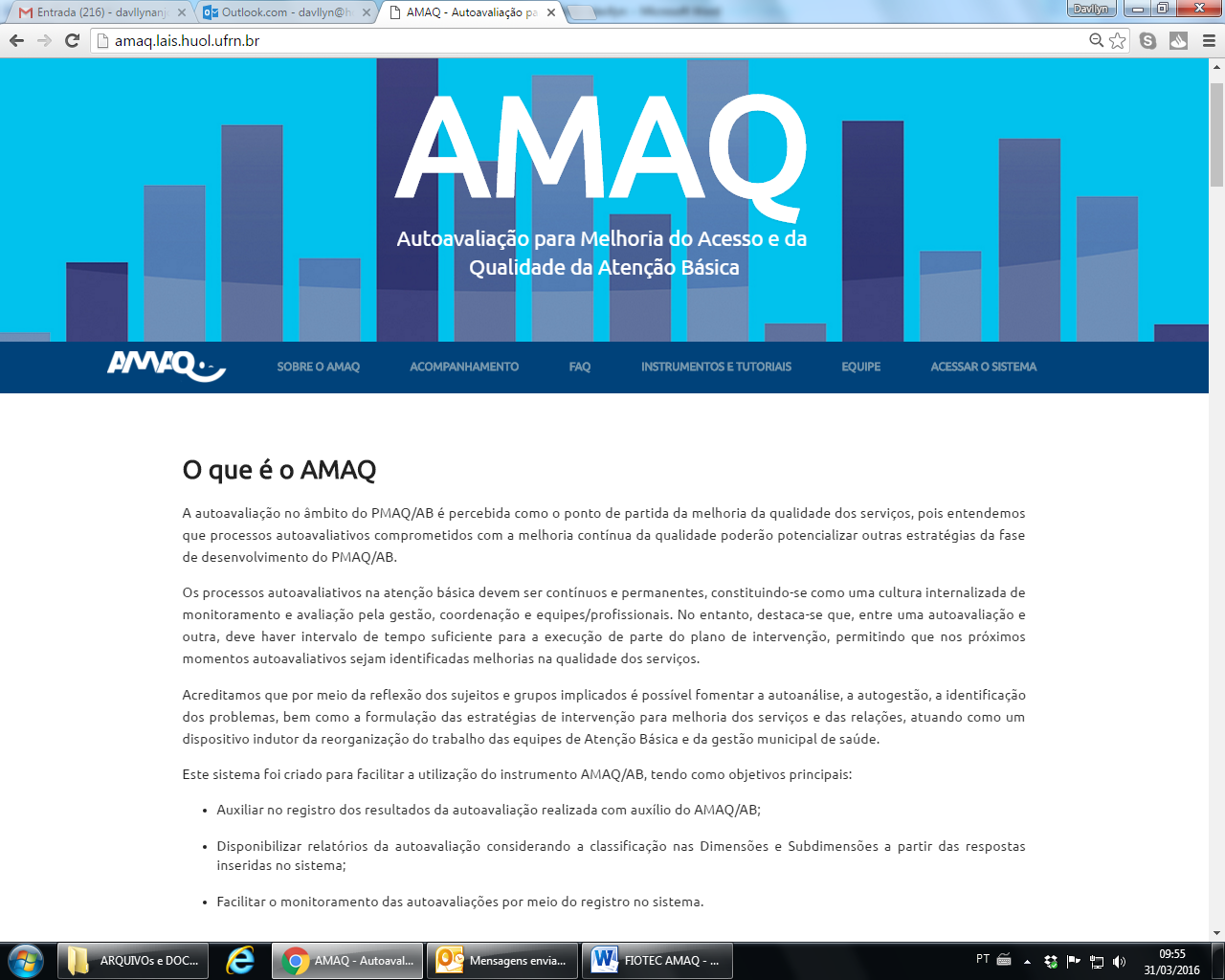 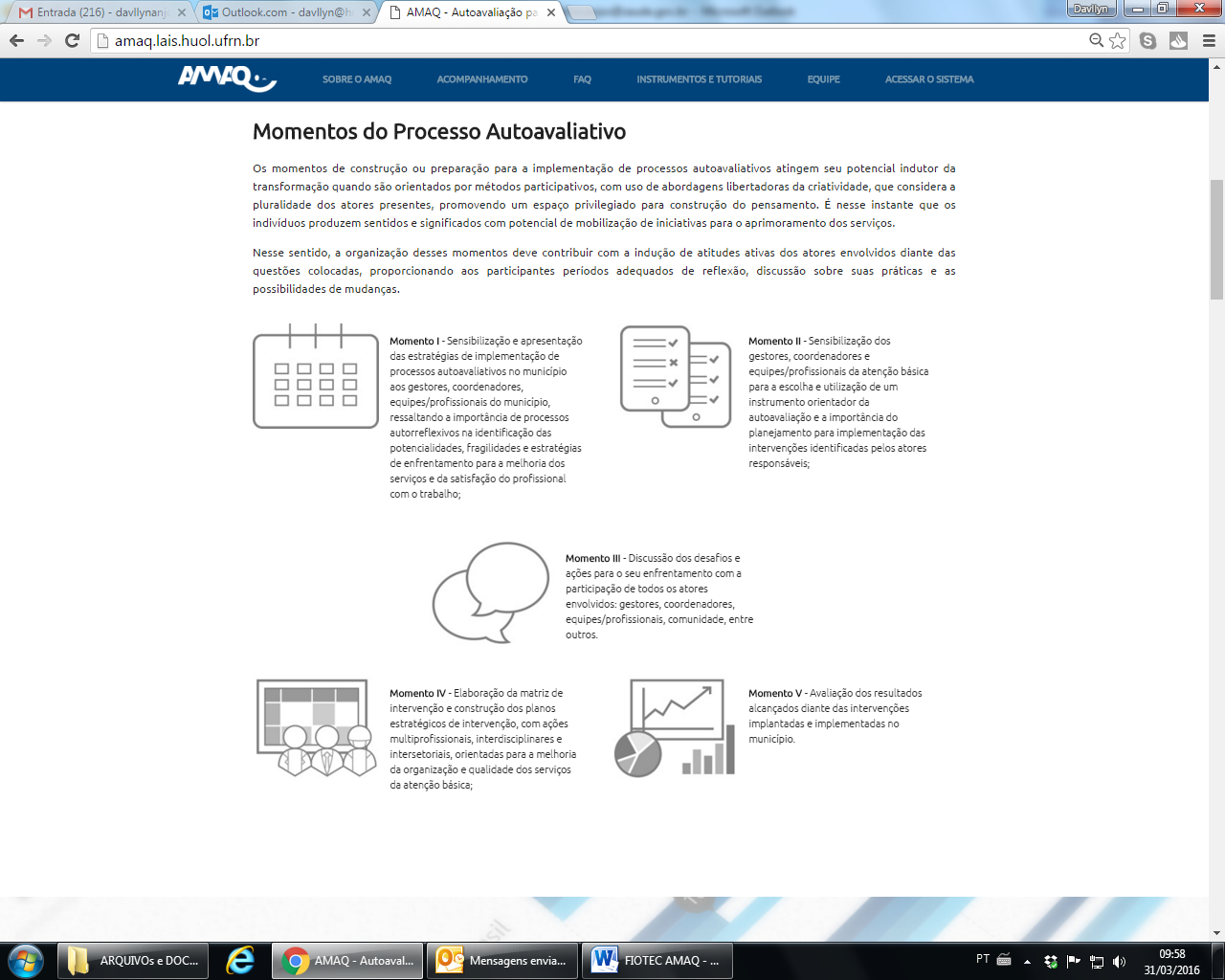 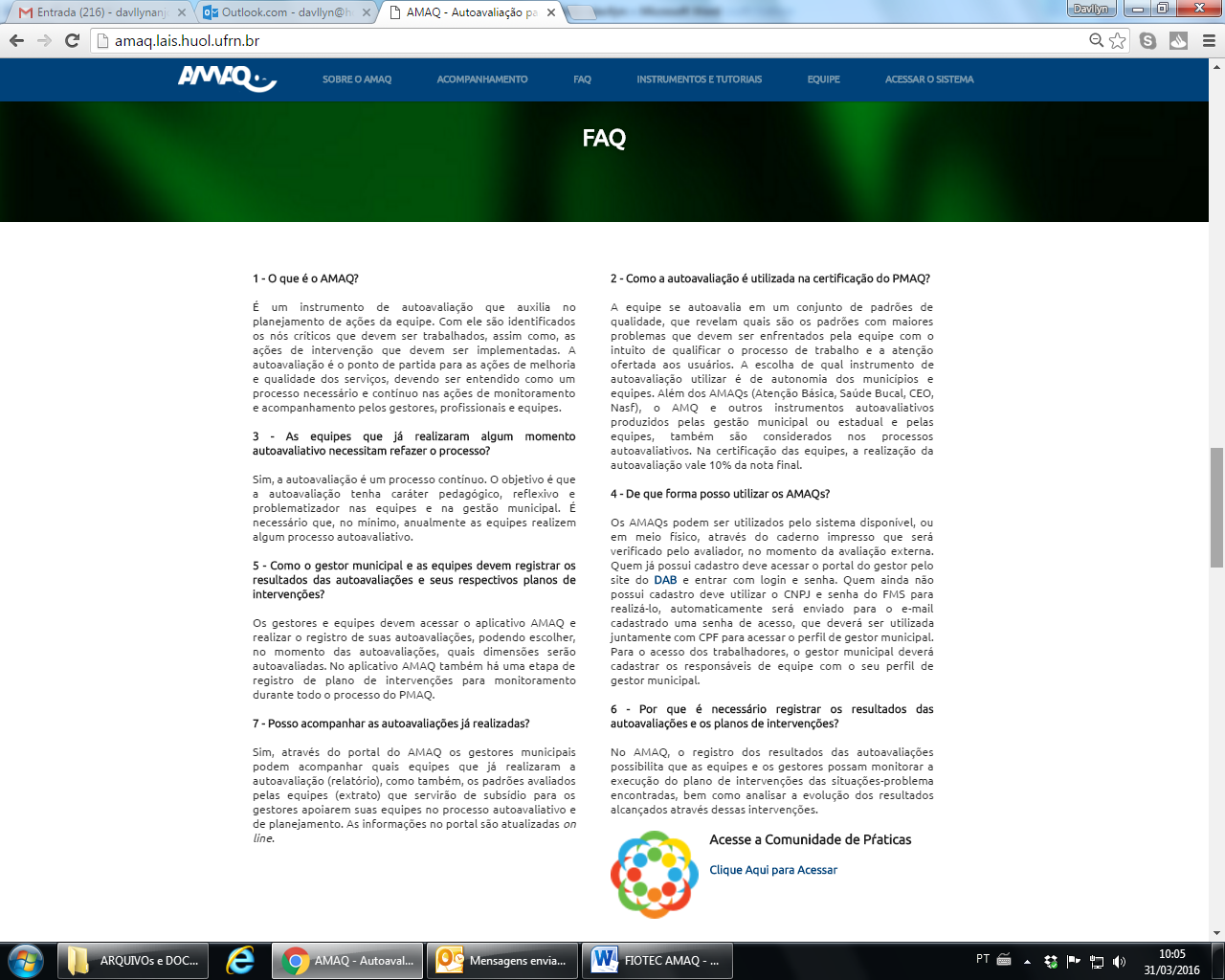 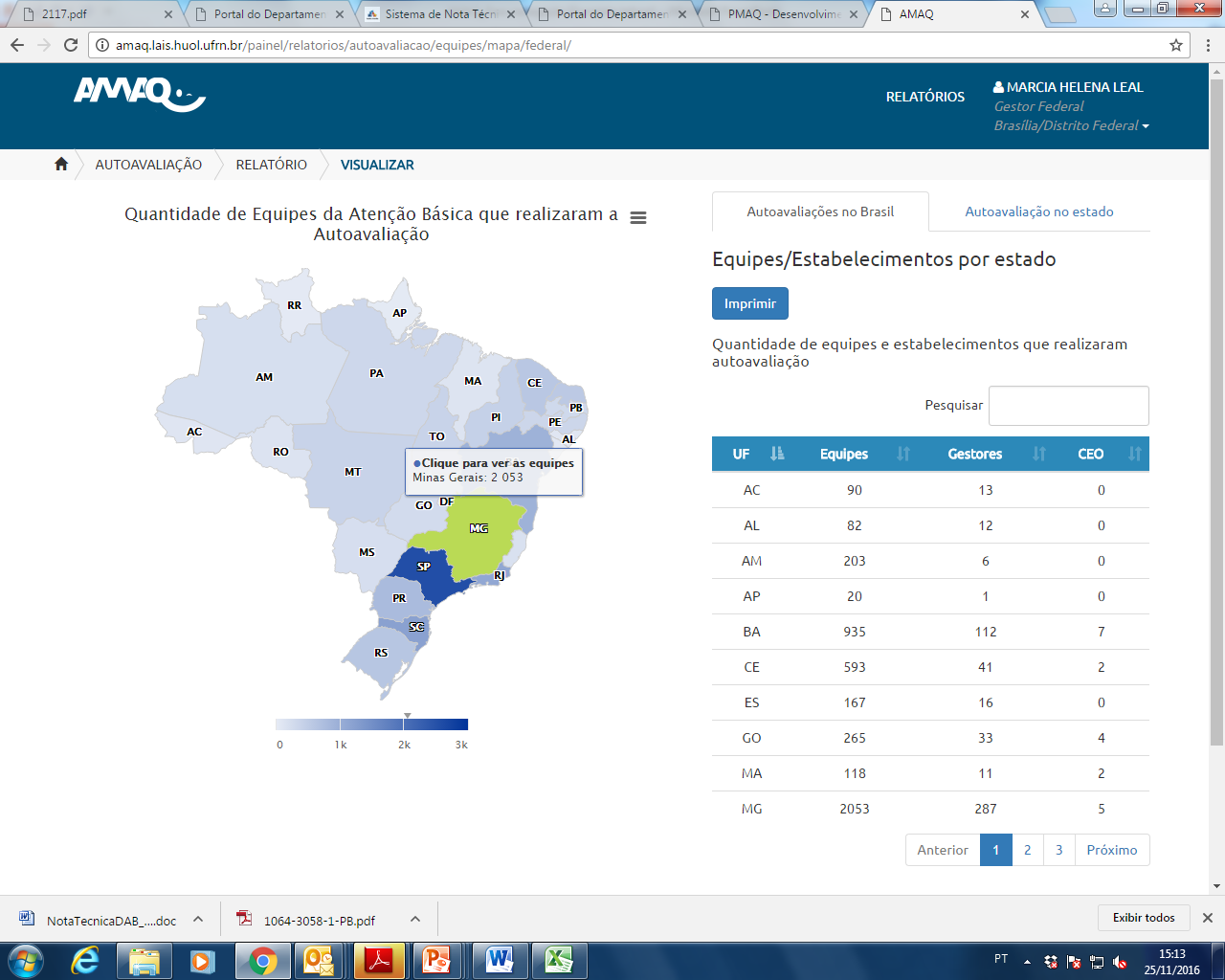 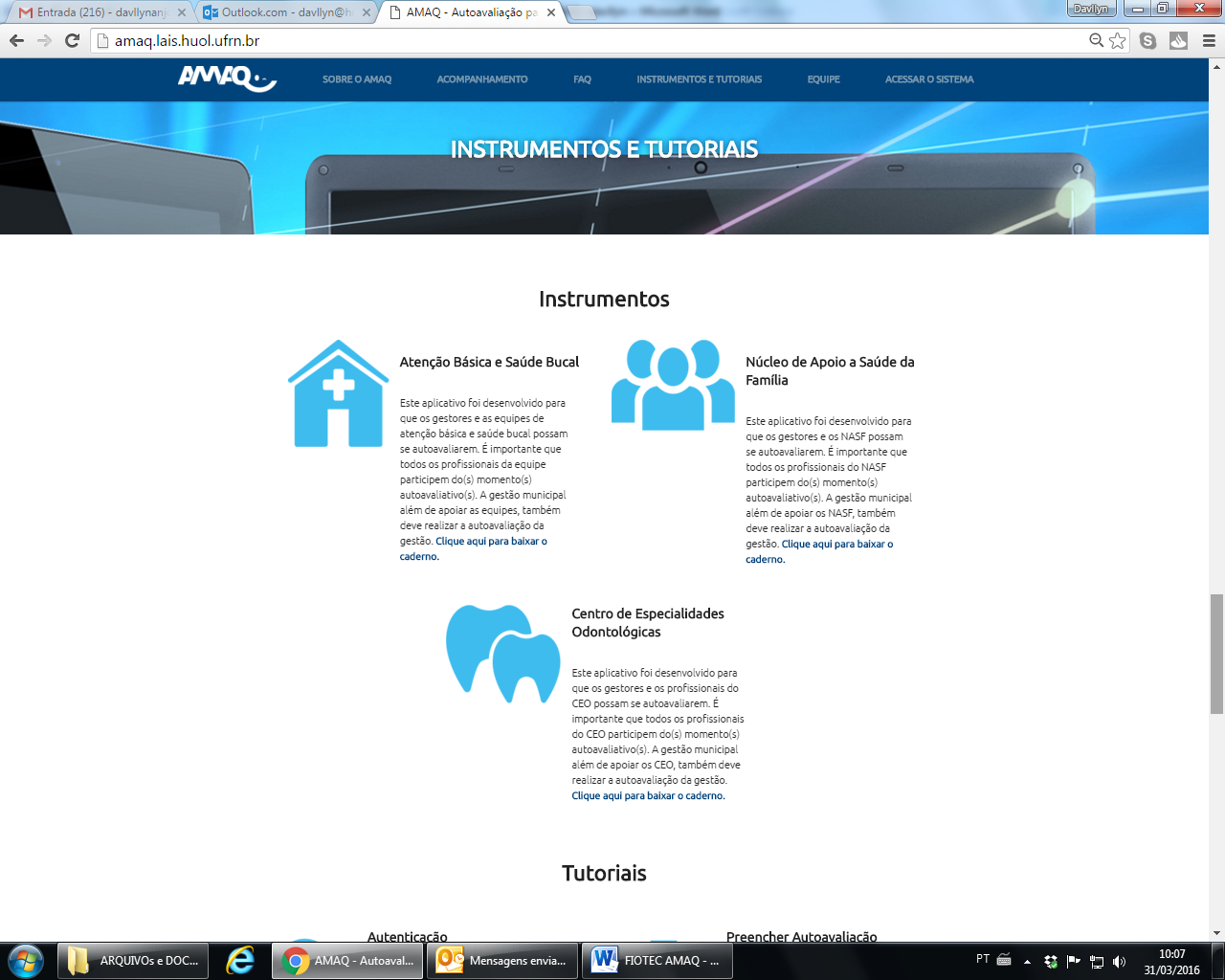 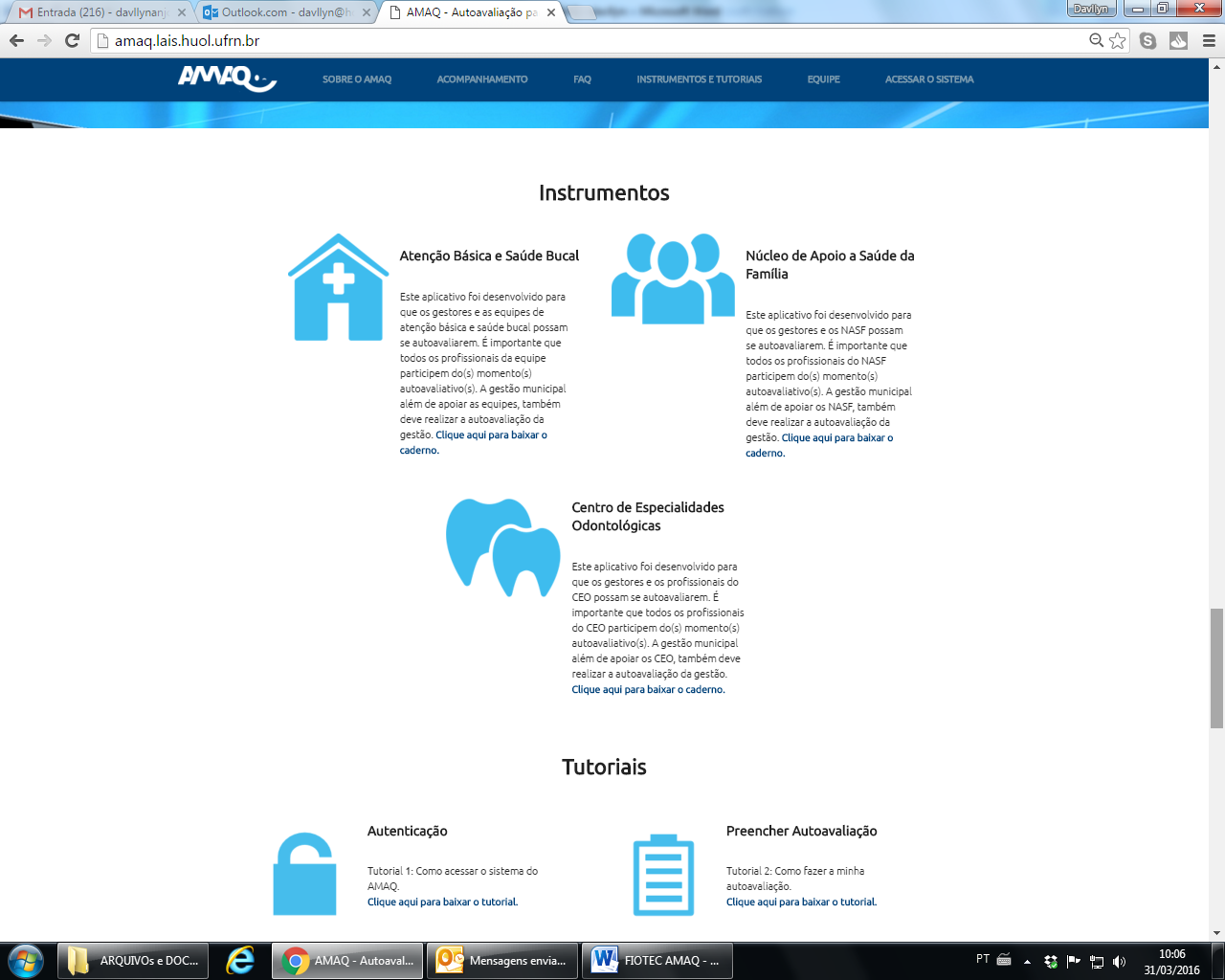 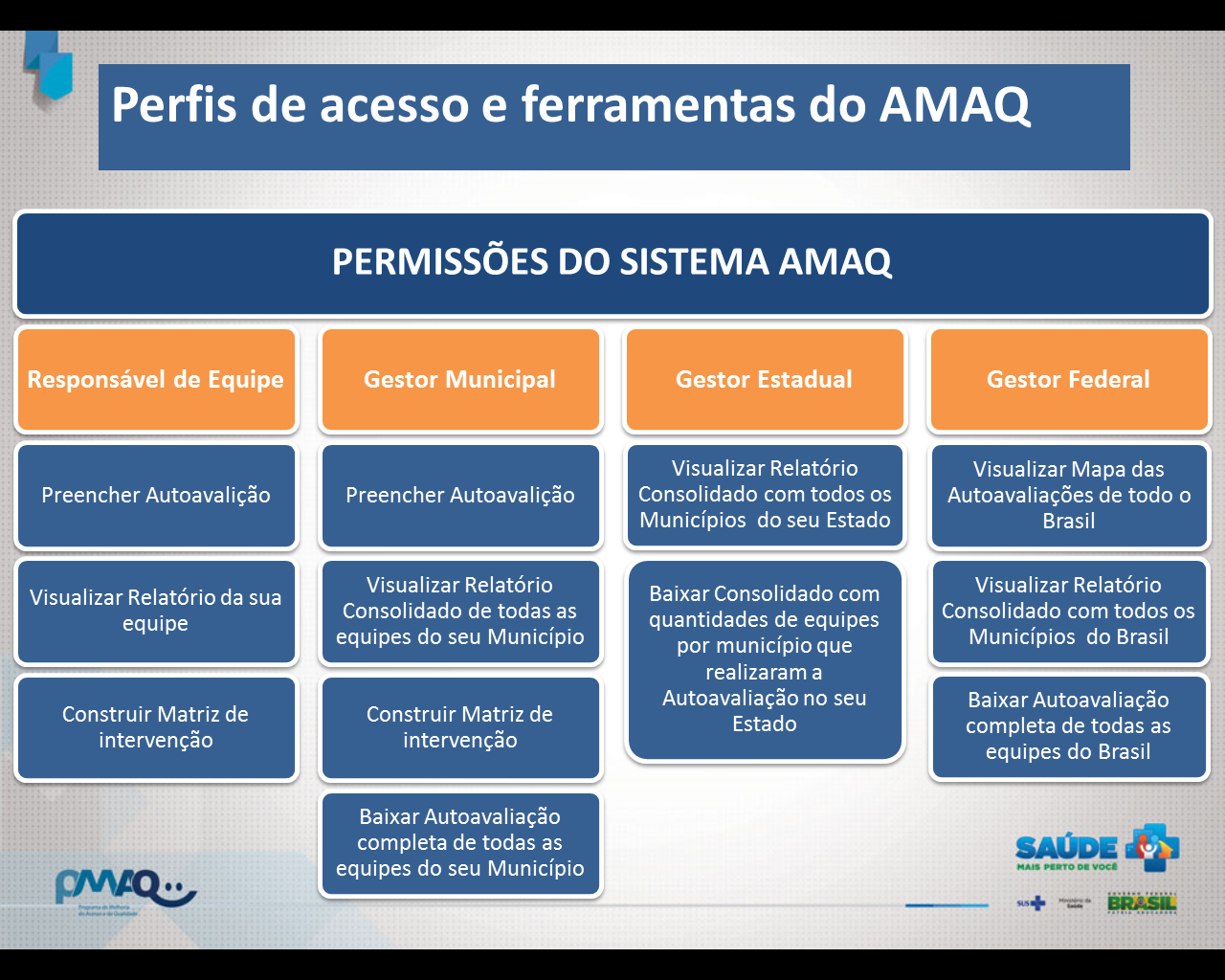 Acesso AMAQ - Perfil Gestor Federal
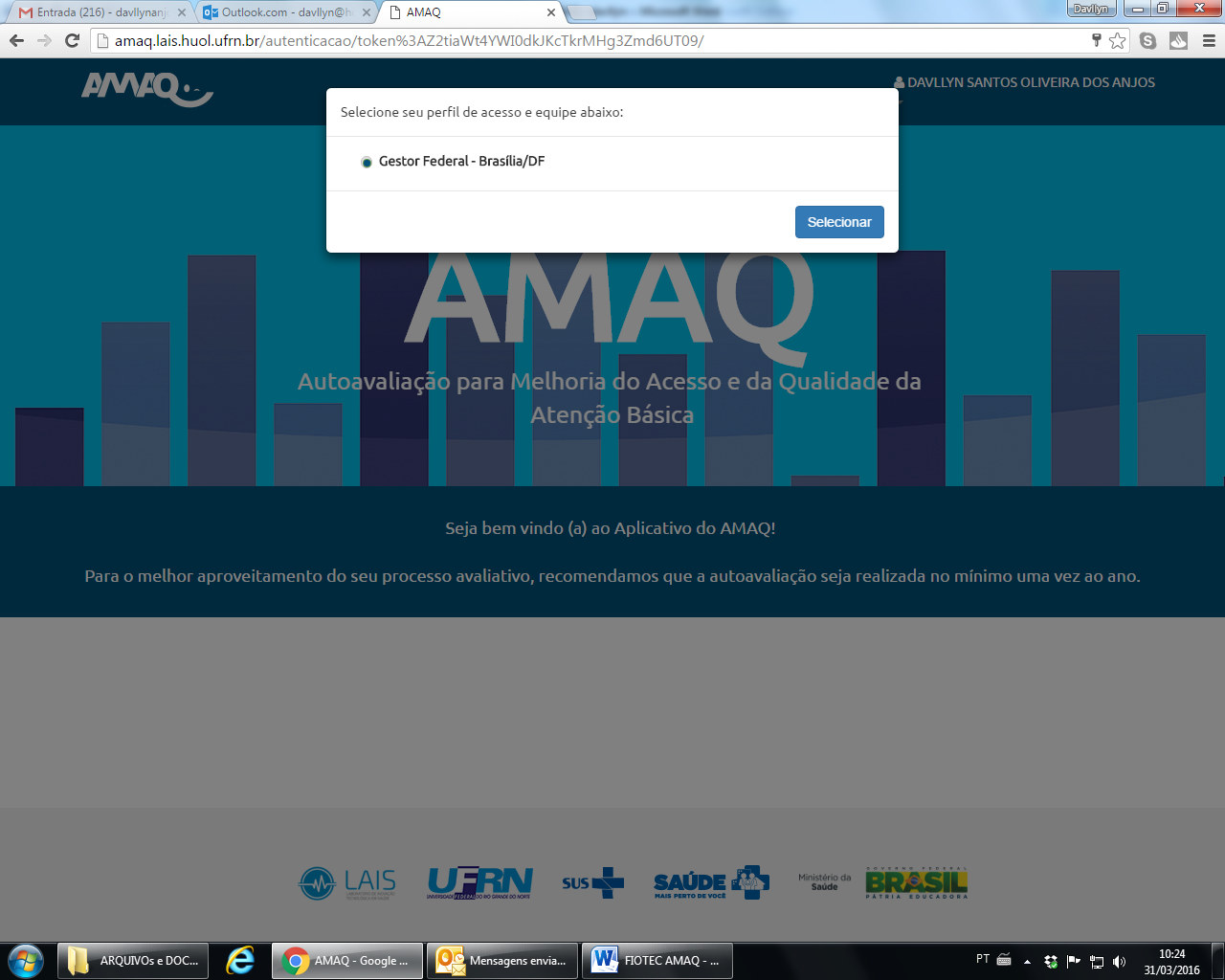 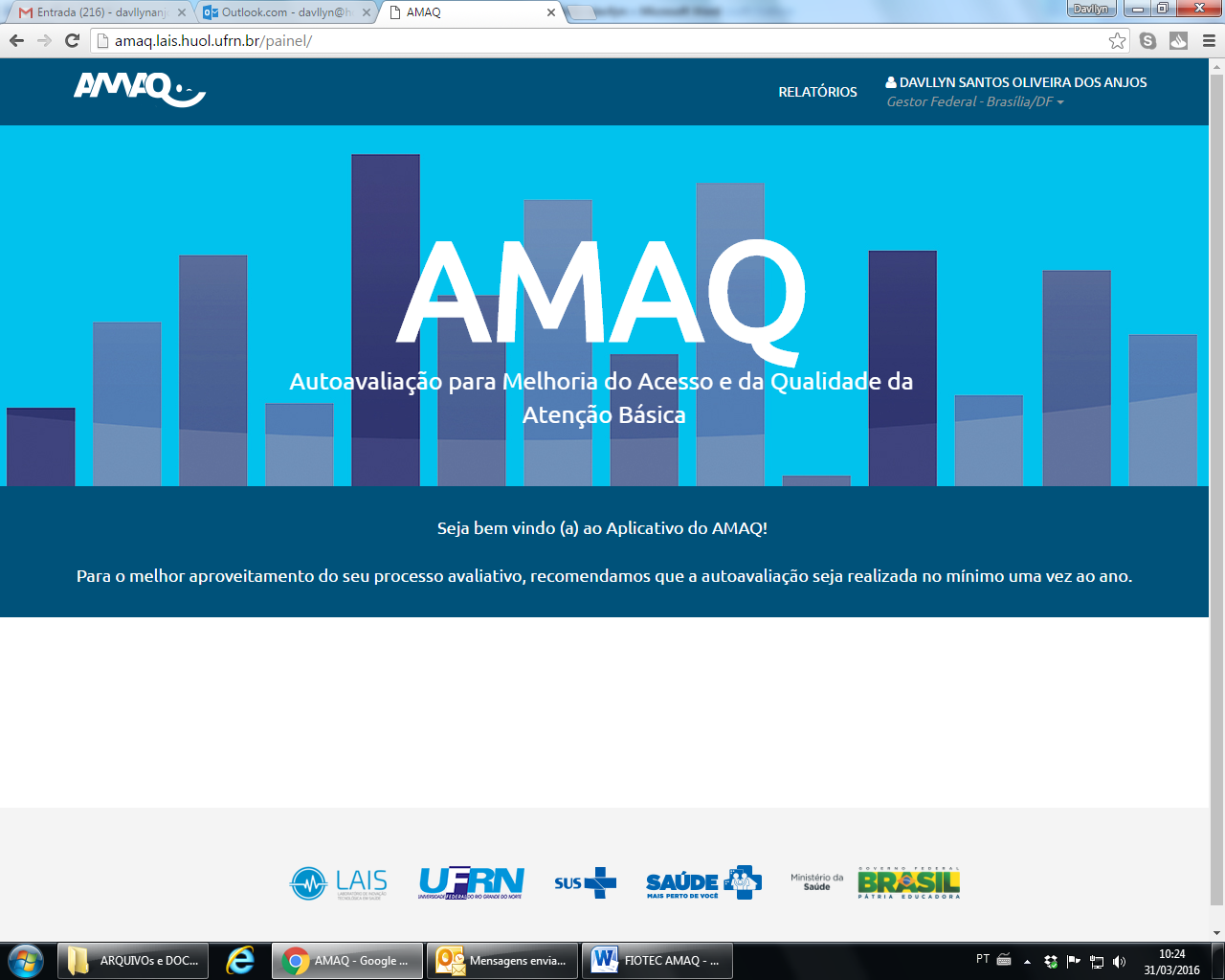 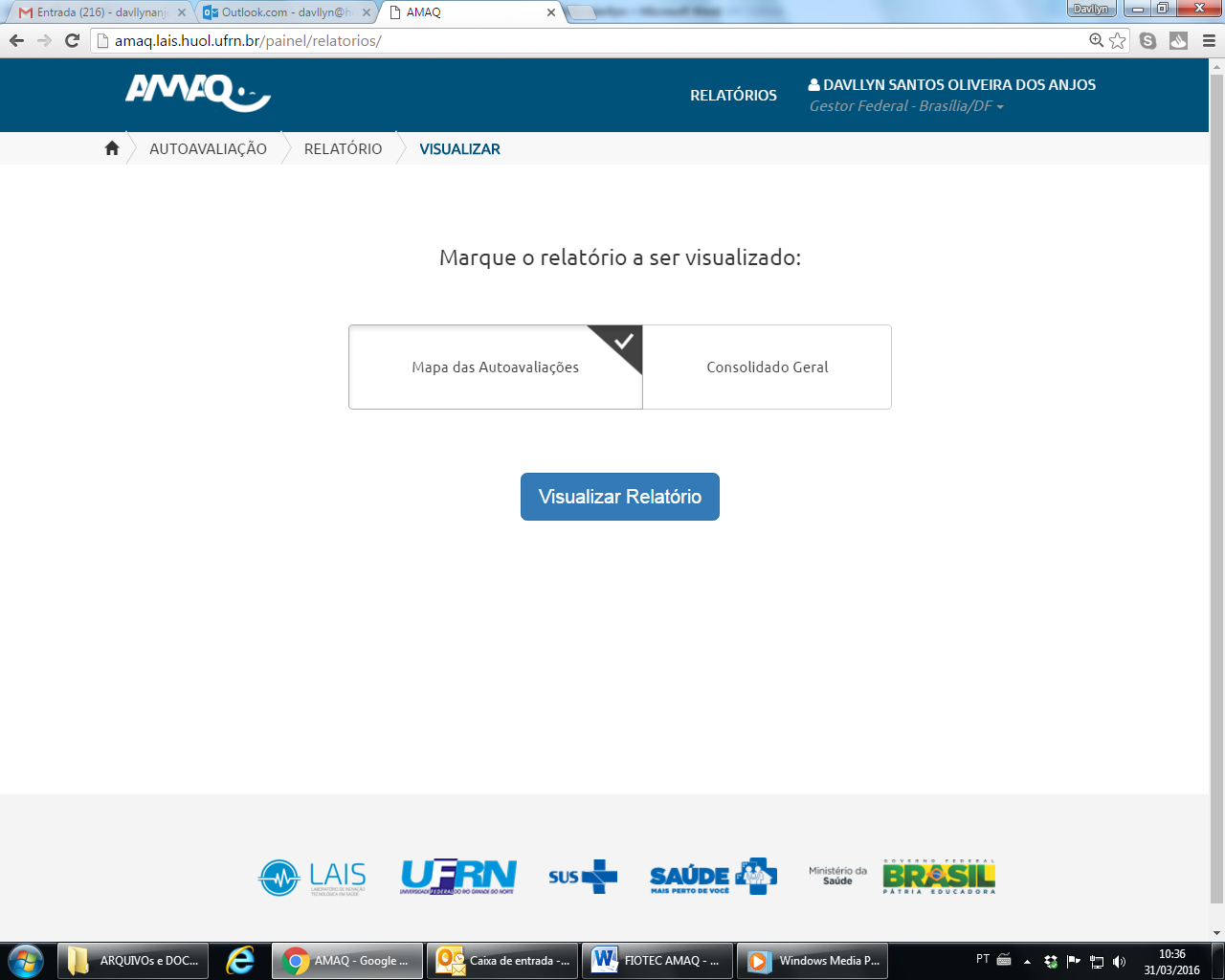 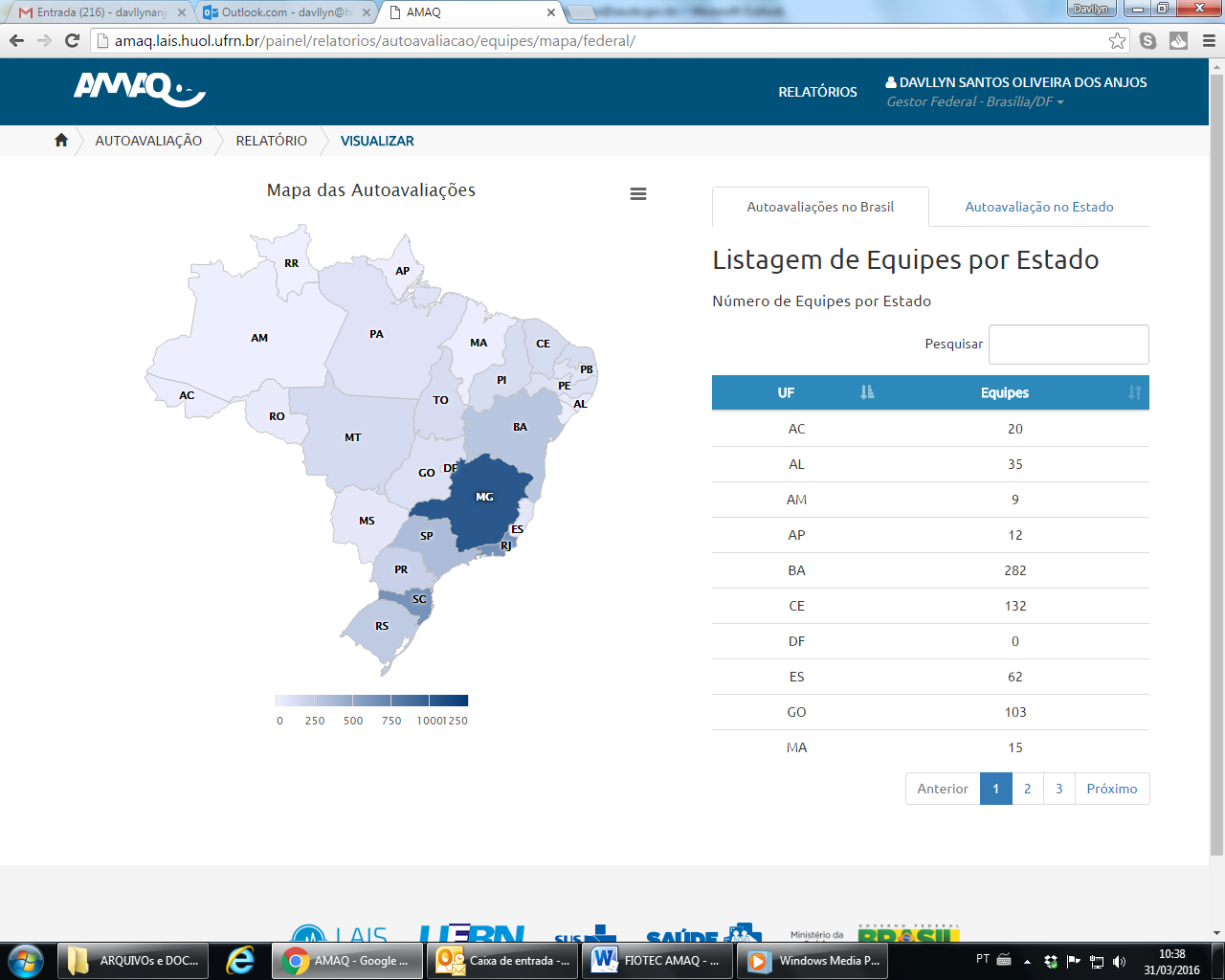 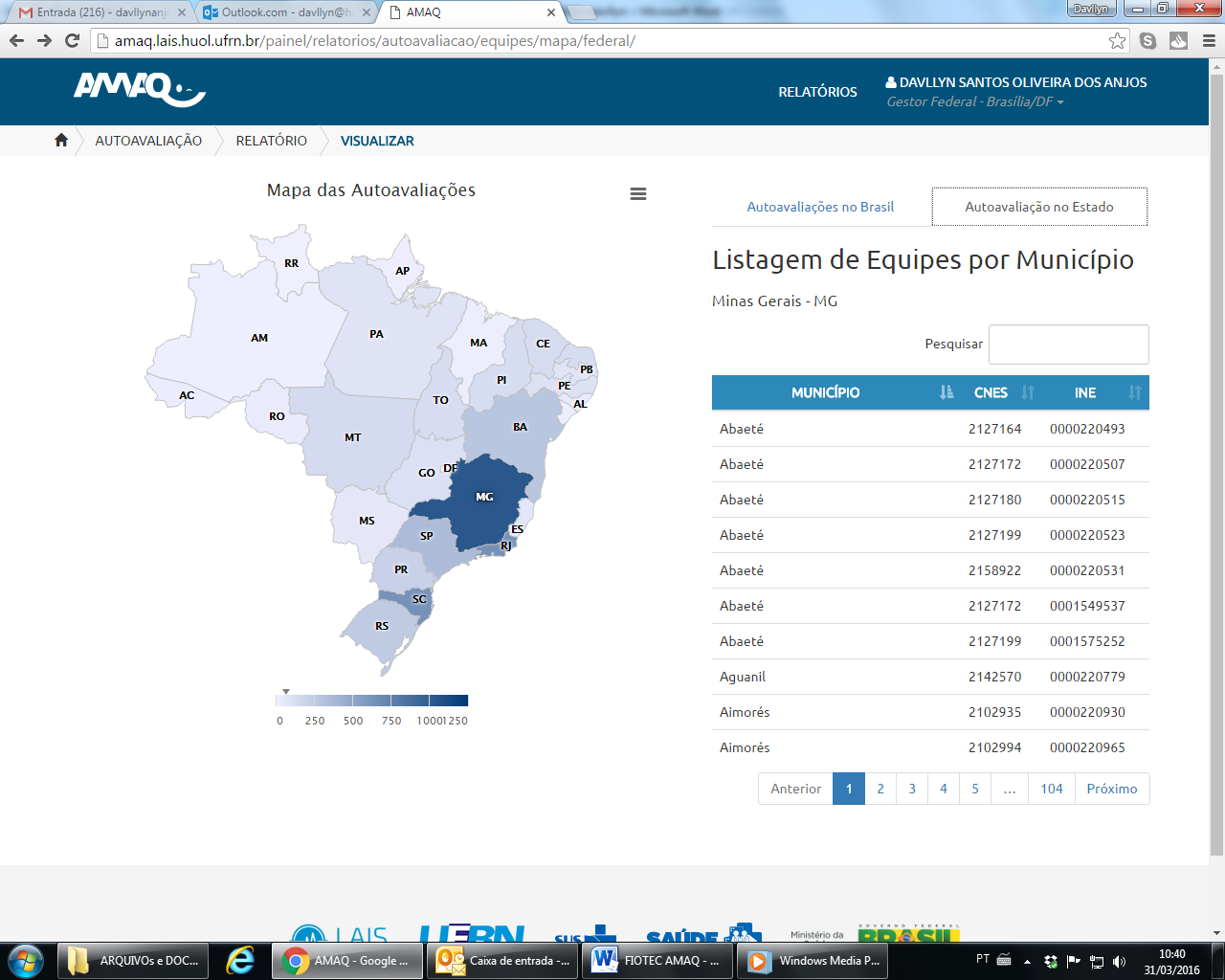 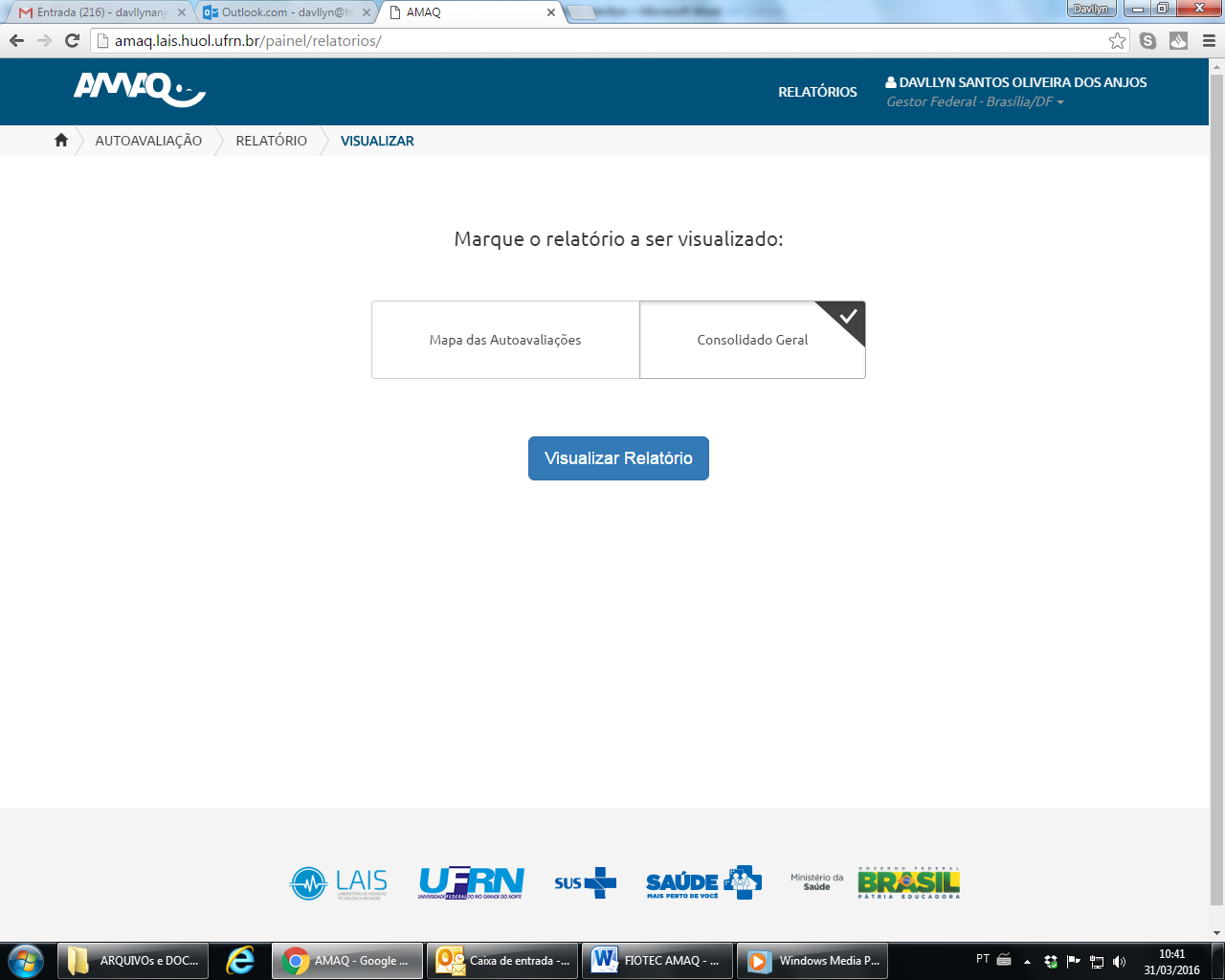 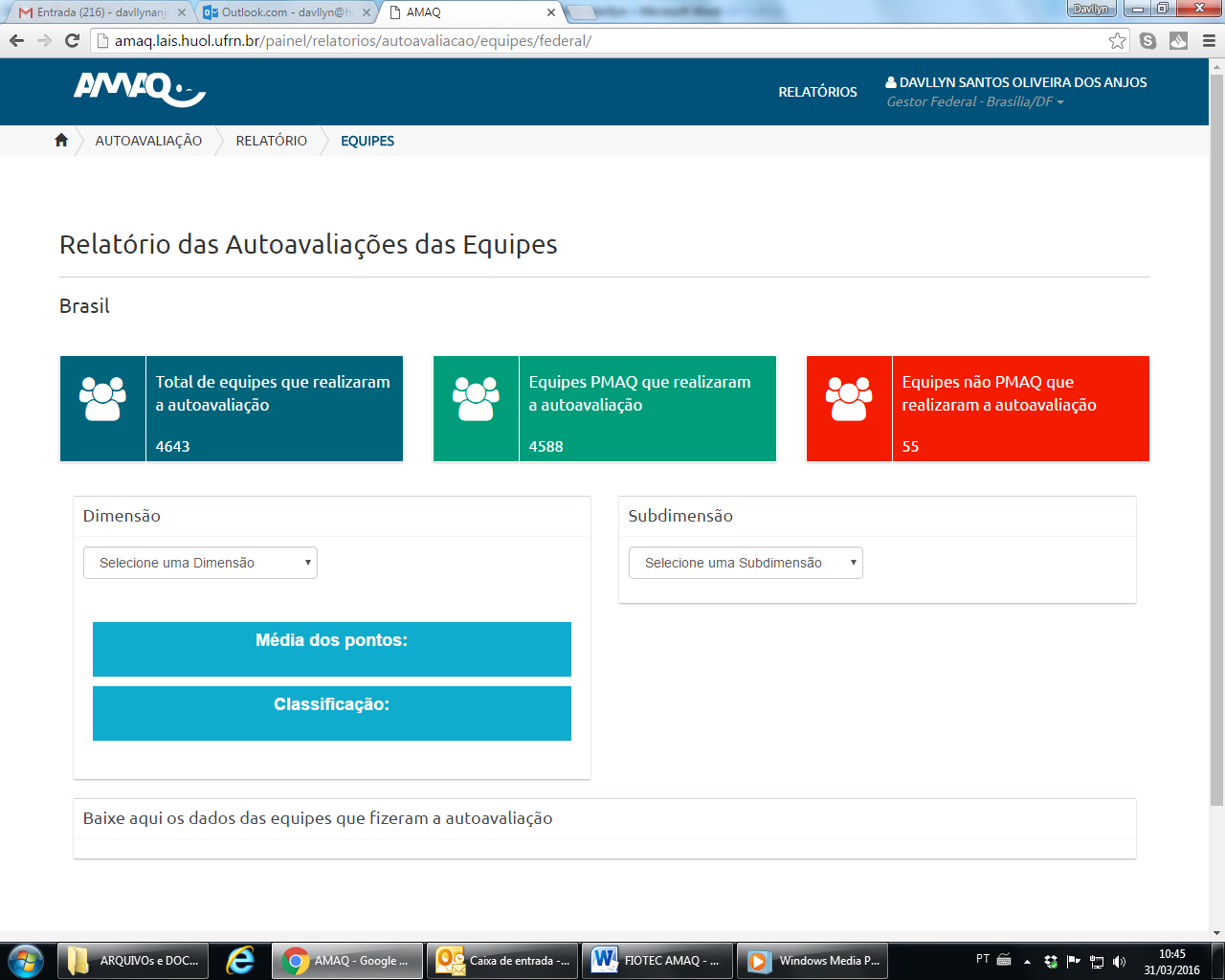 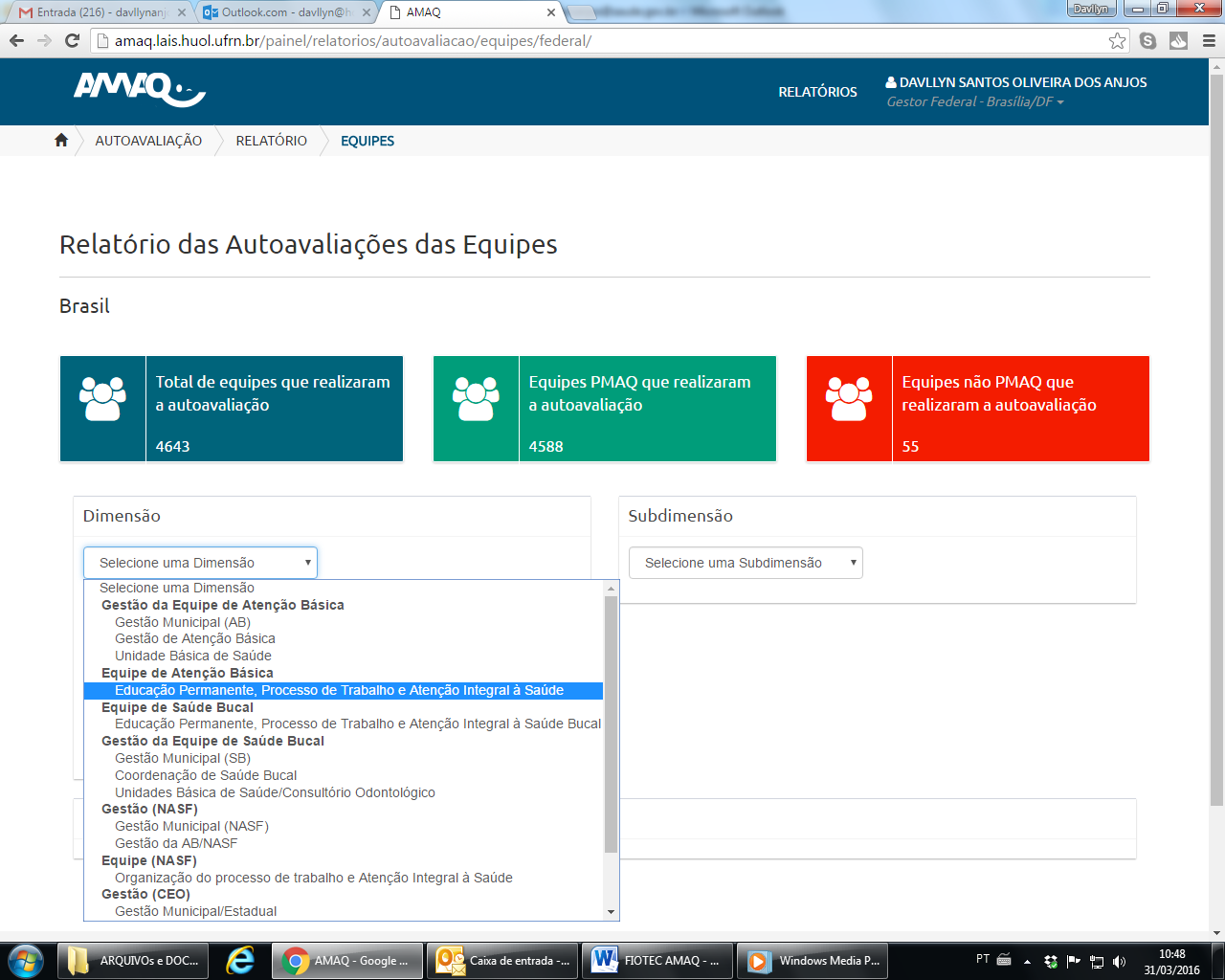 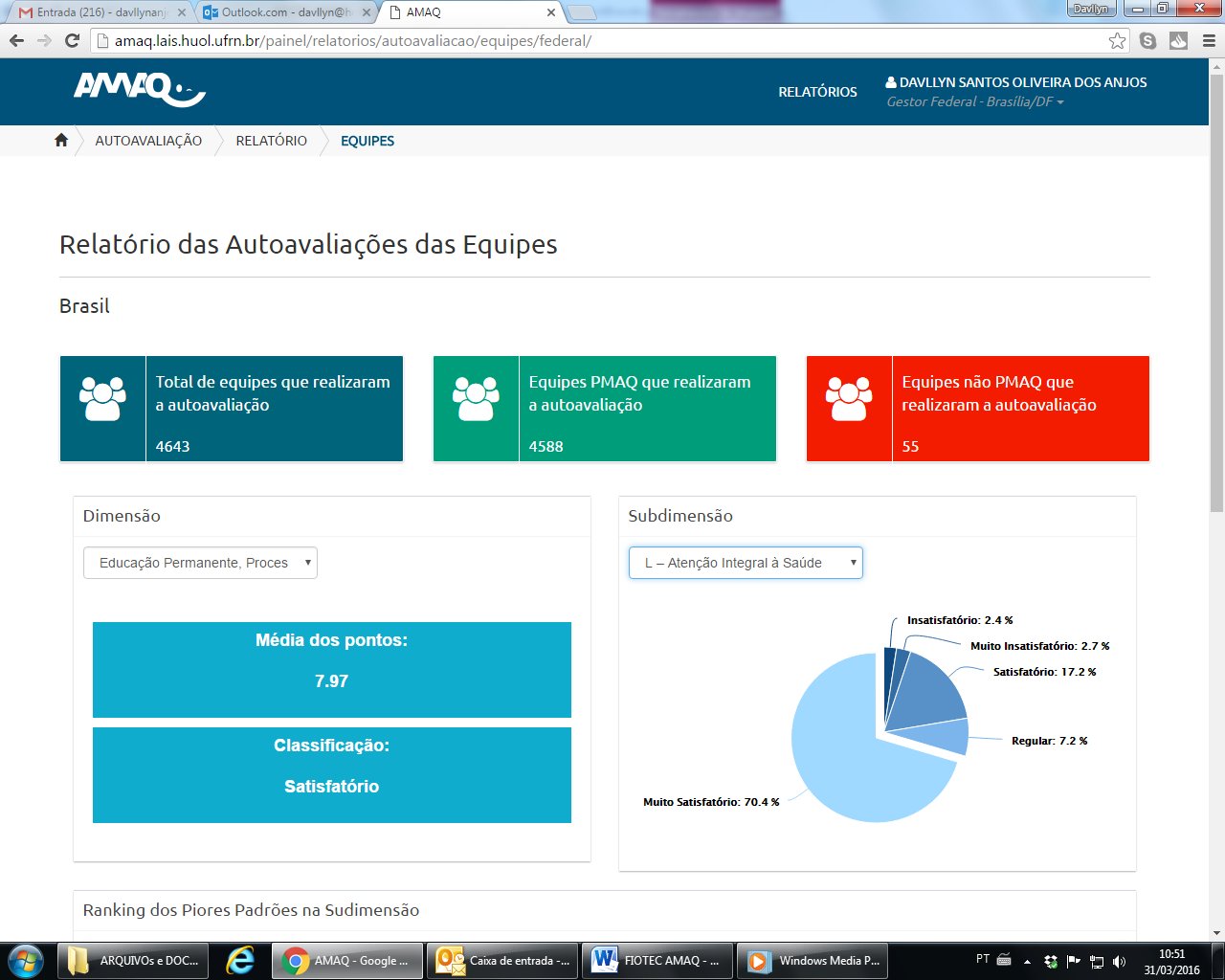 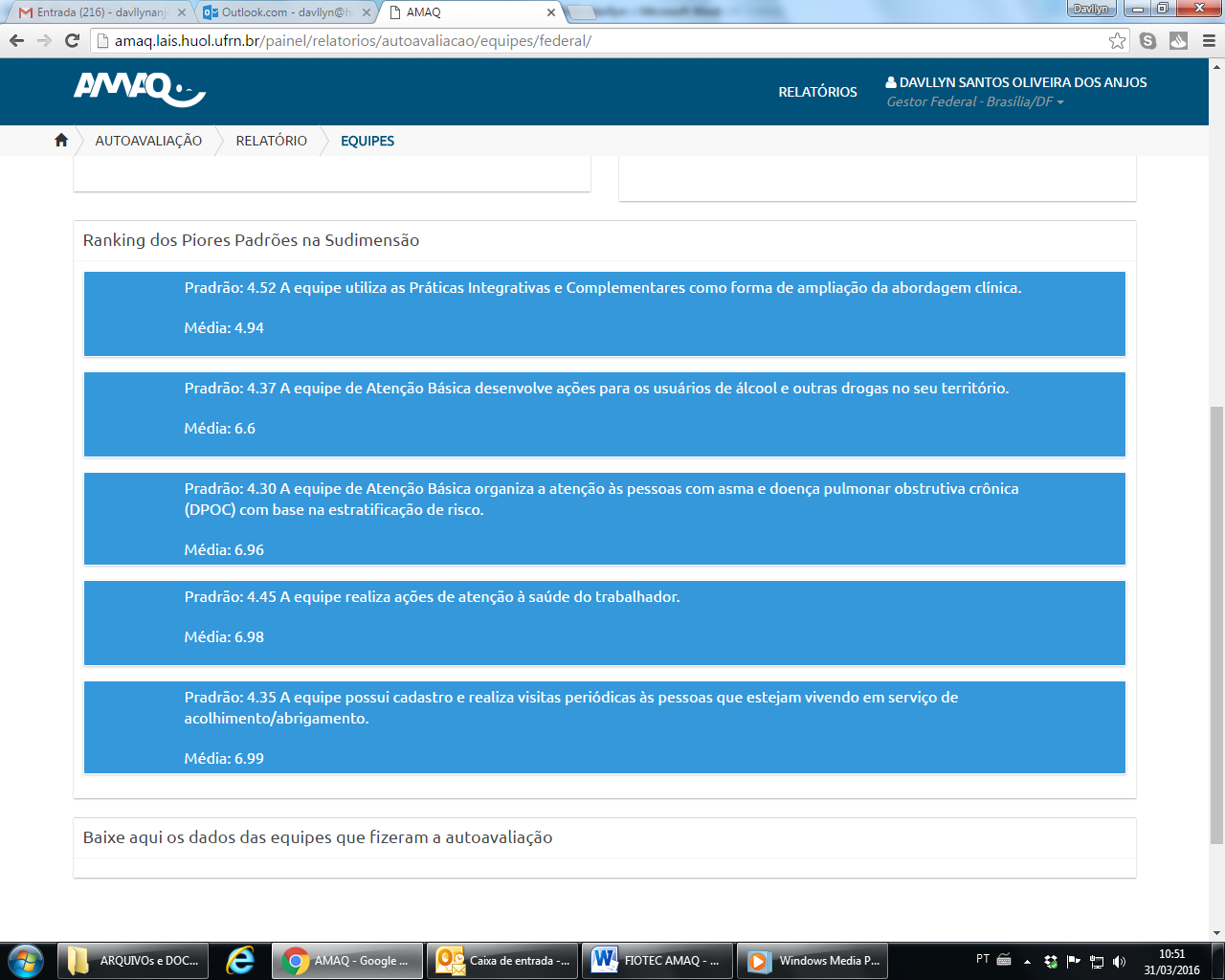 Acesso AMAQ - Perfil Gestor Estadual
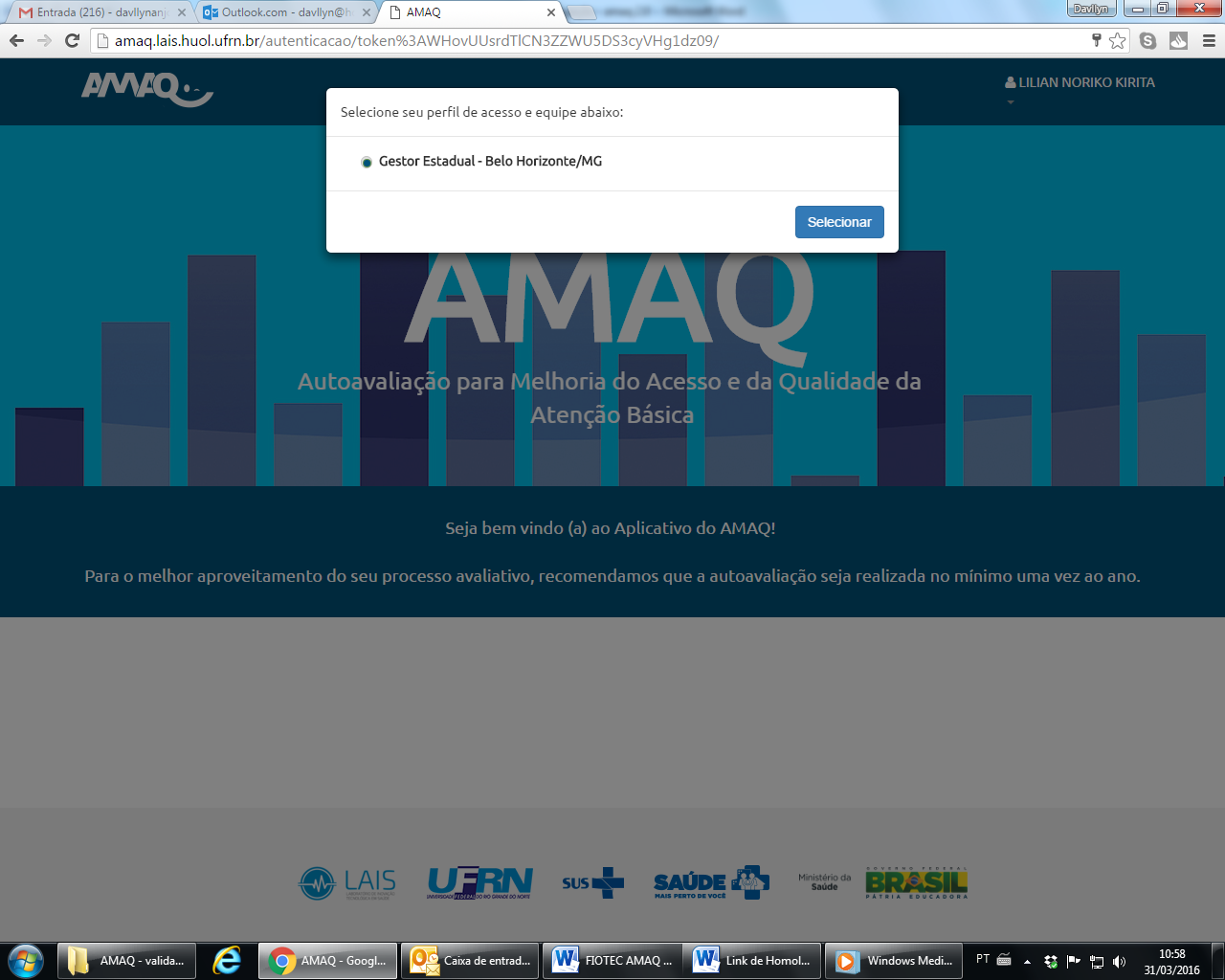 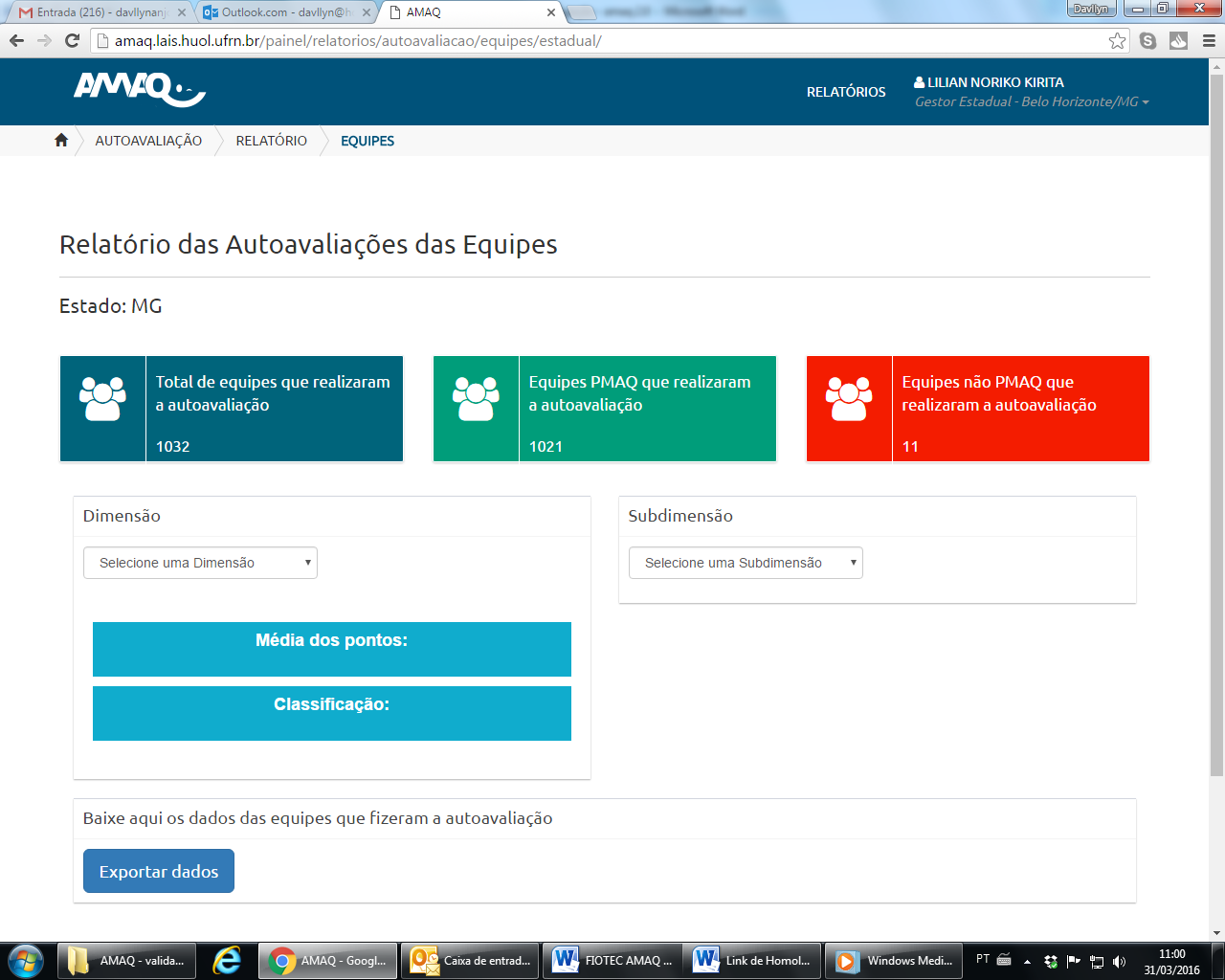 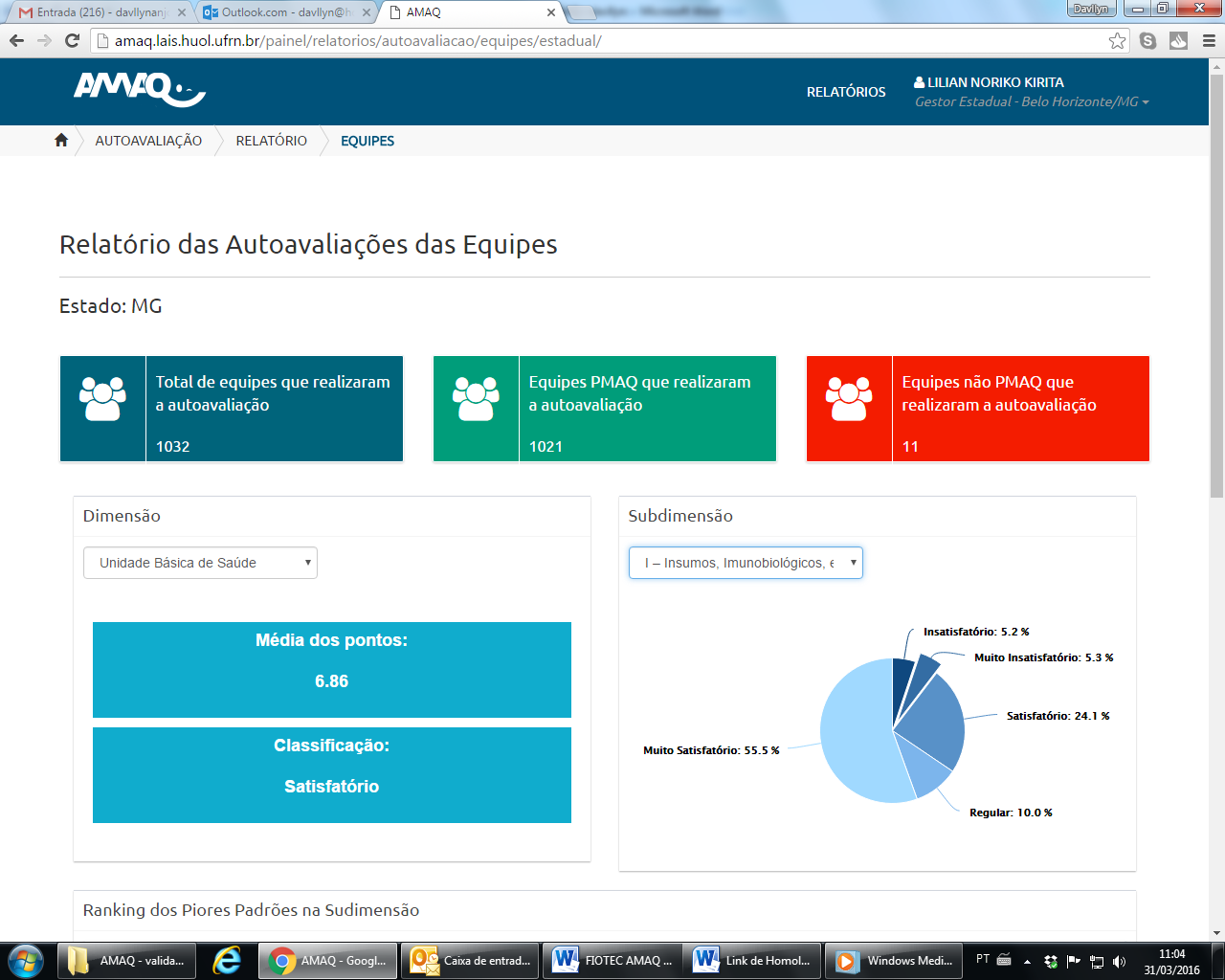 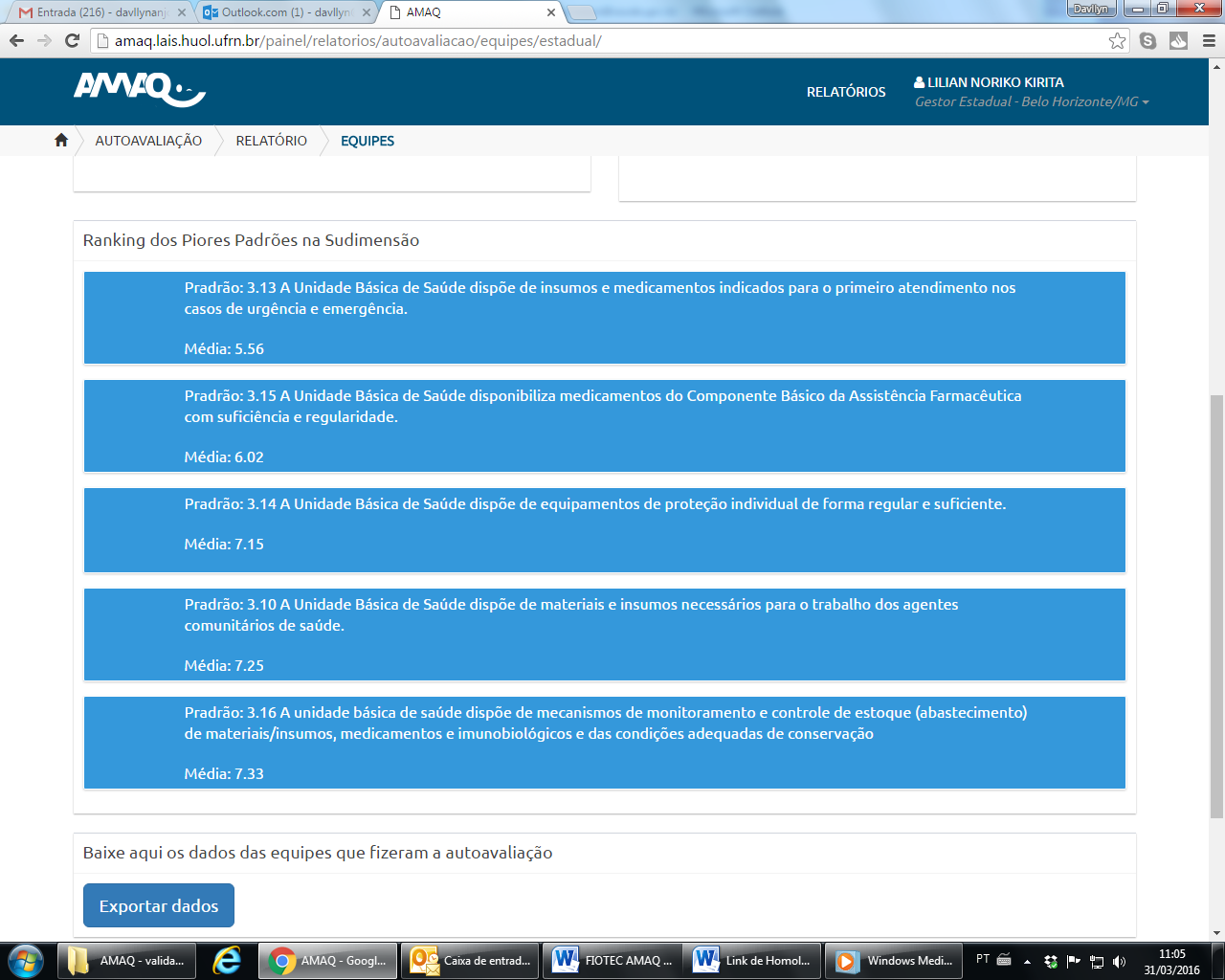 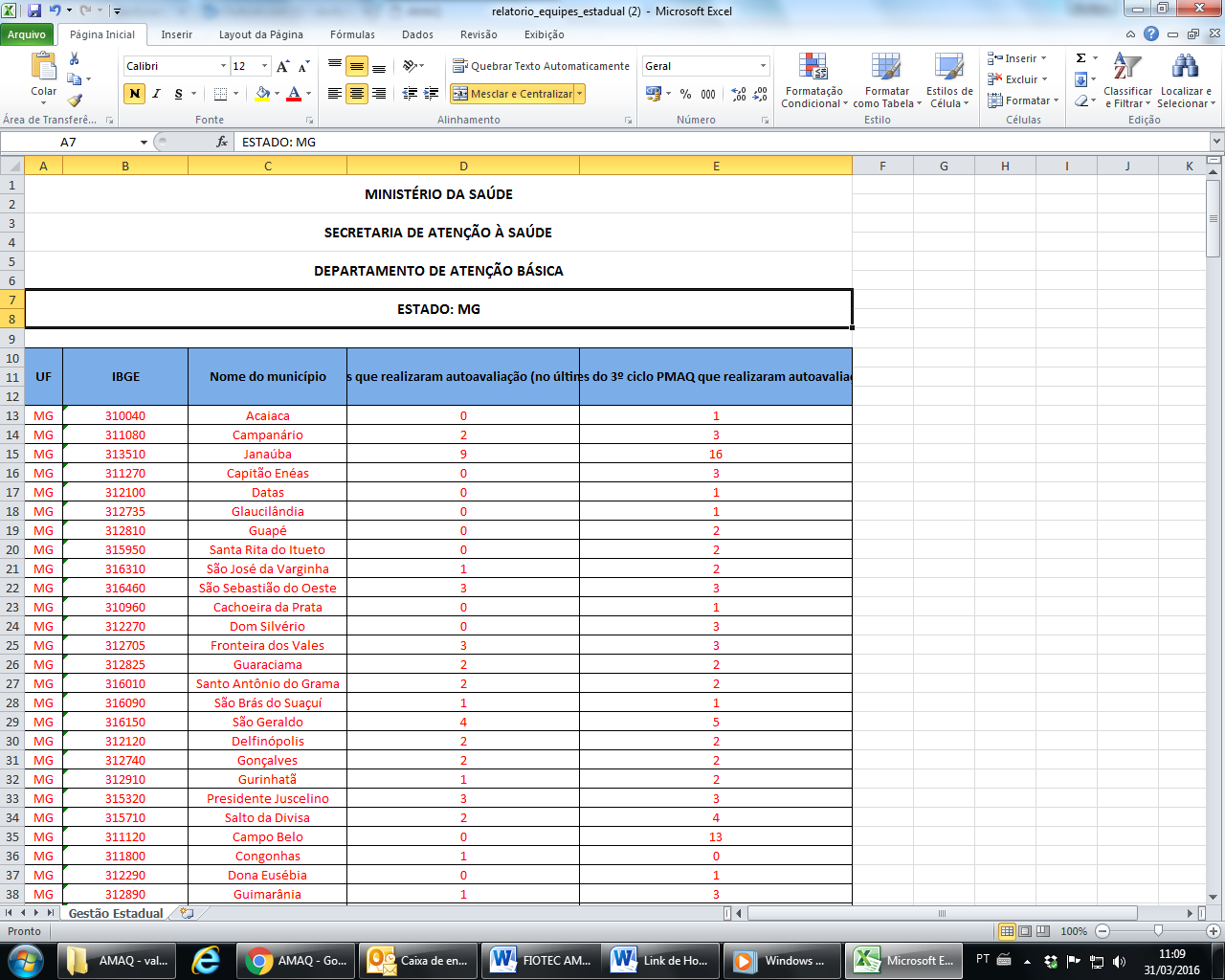 Acesso AMAQ - Perfil Gestor Municipal
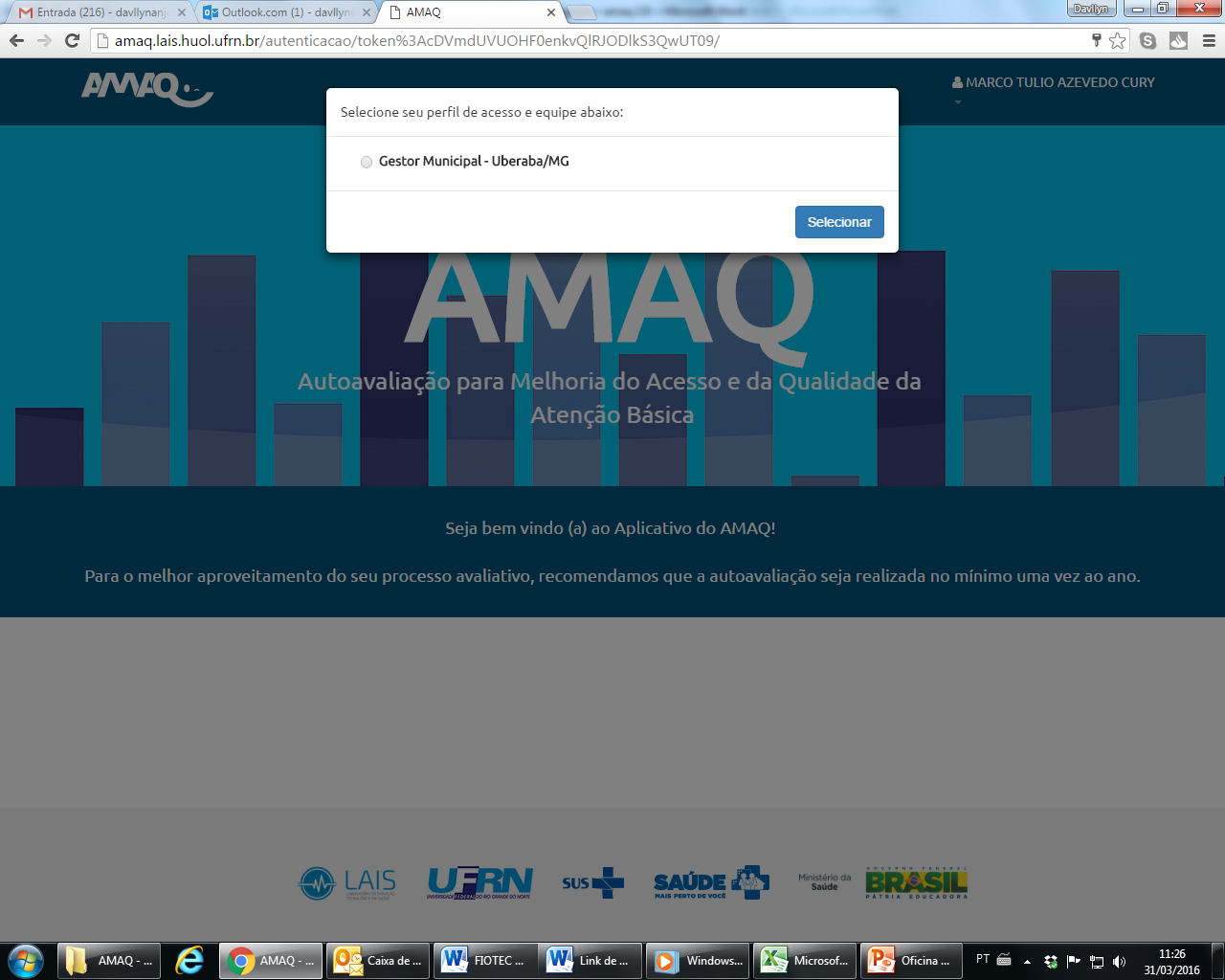 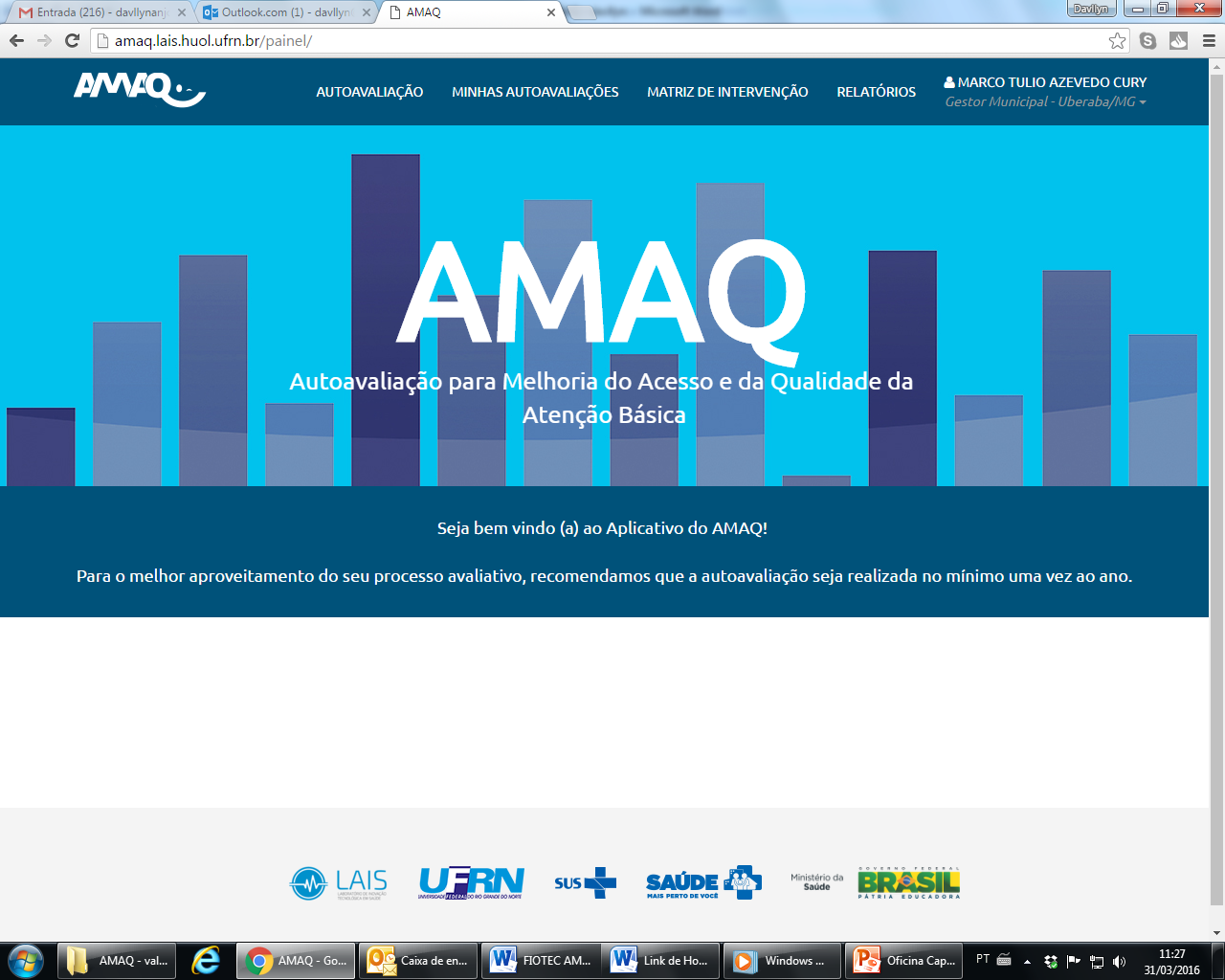 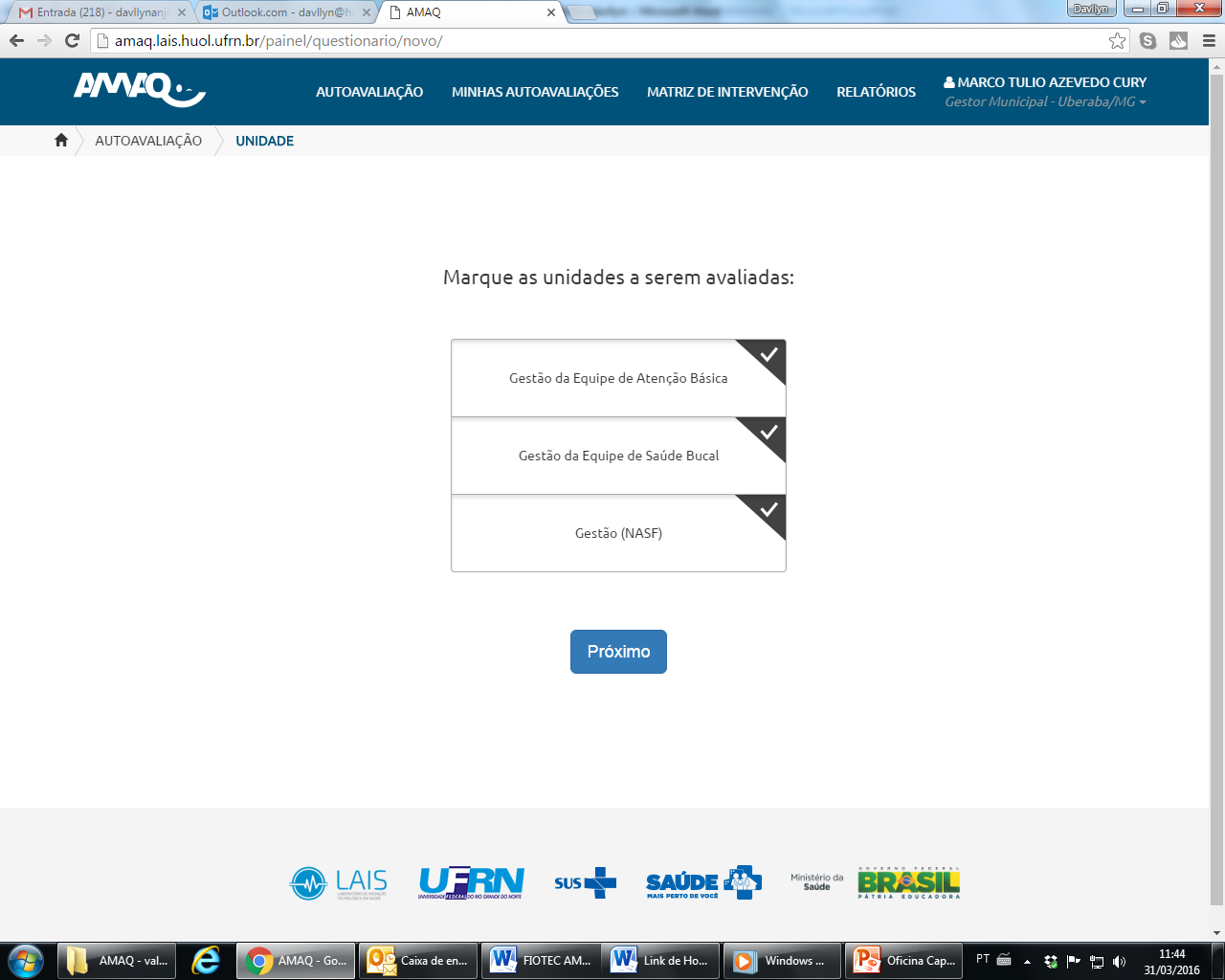 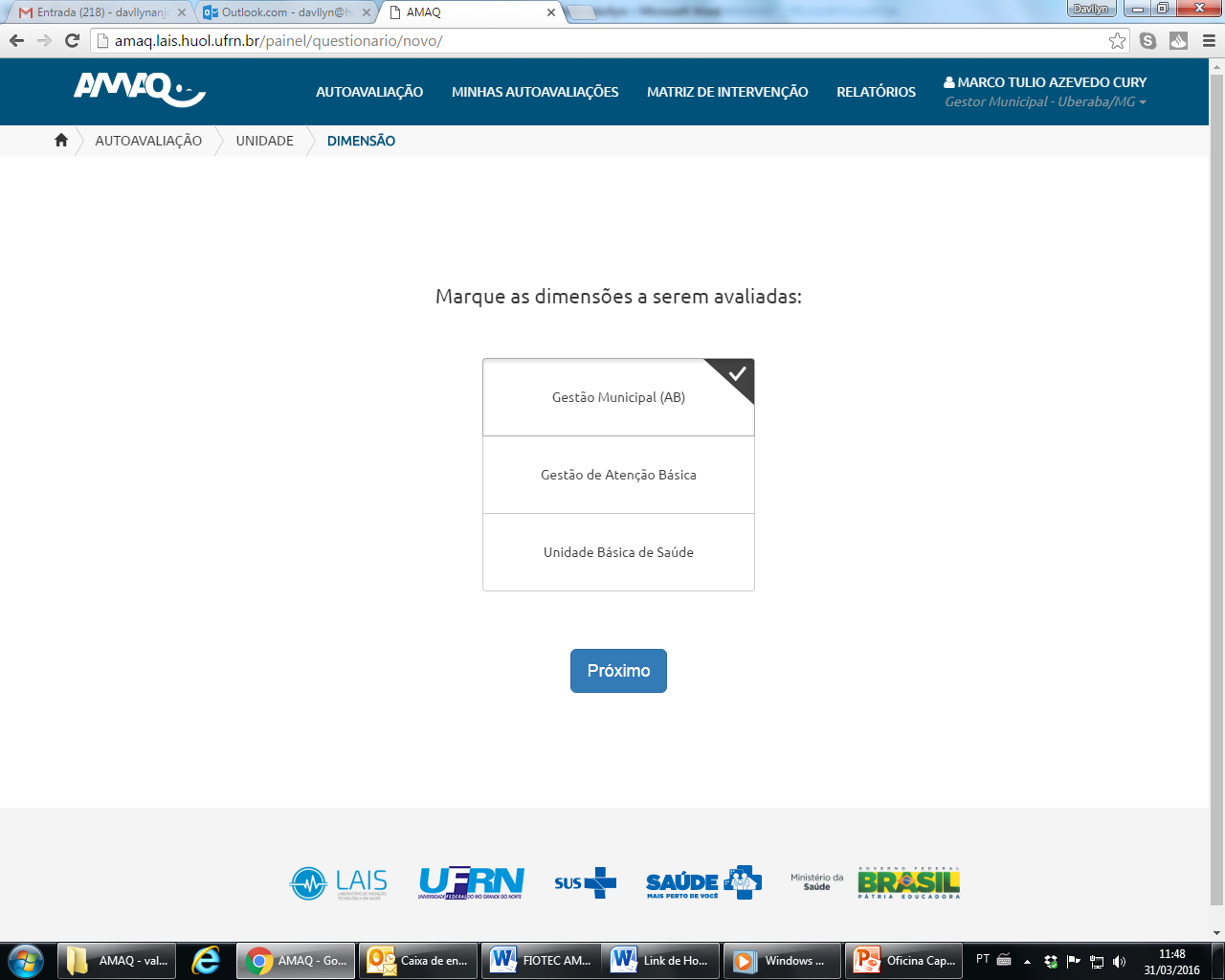 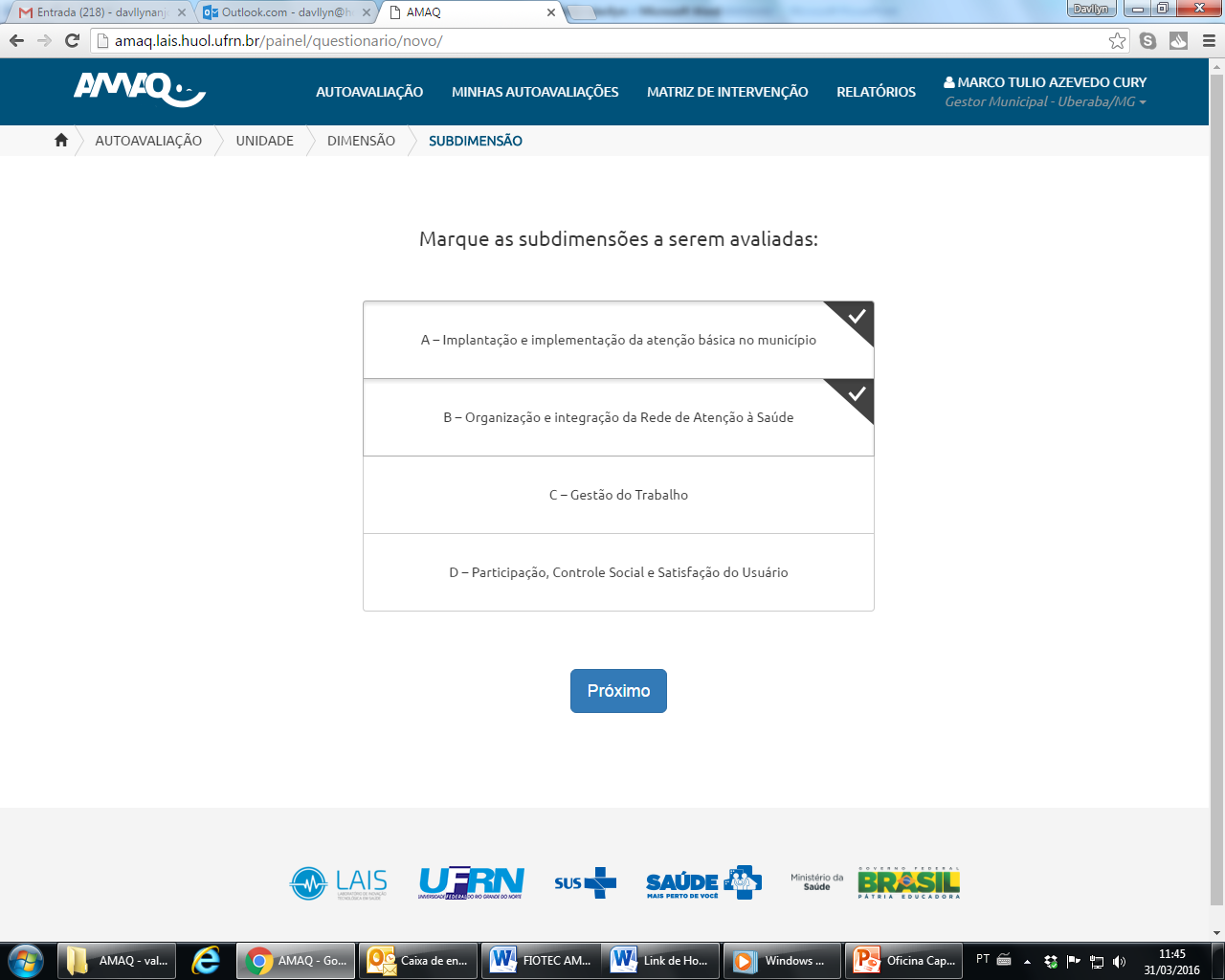 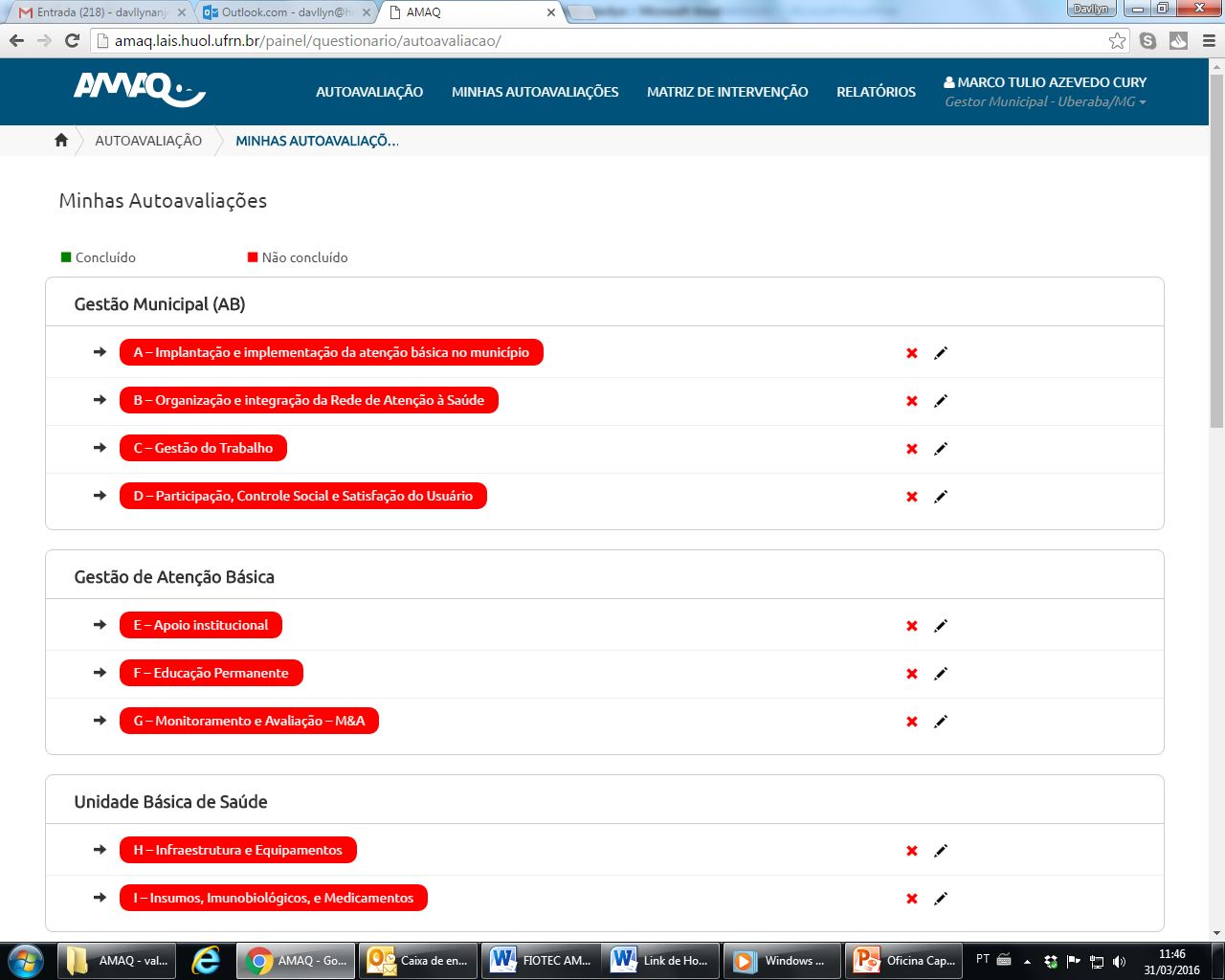 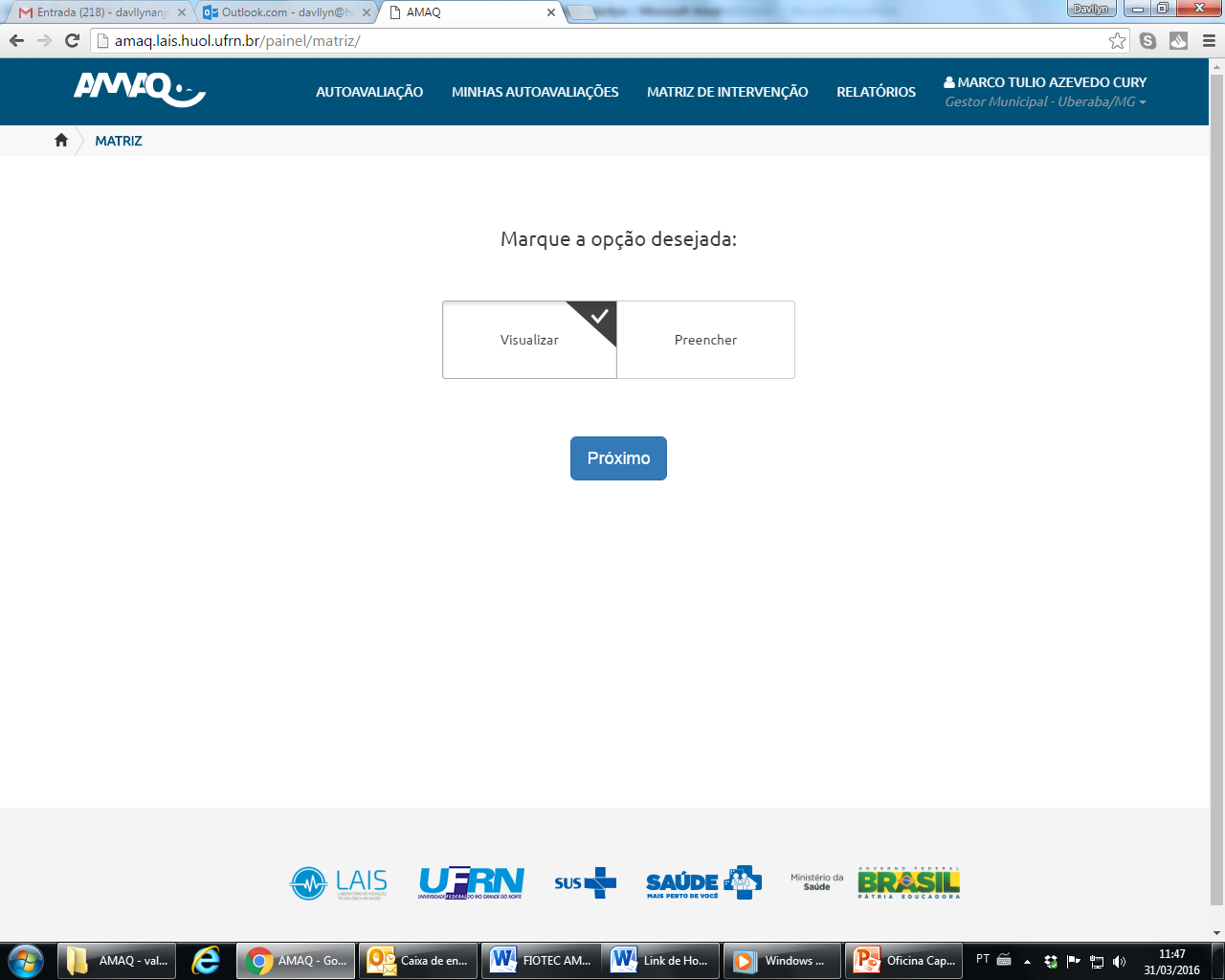 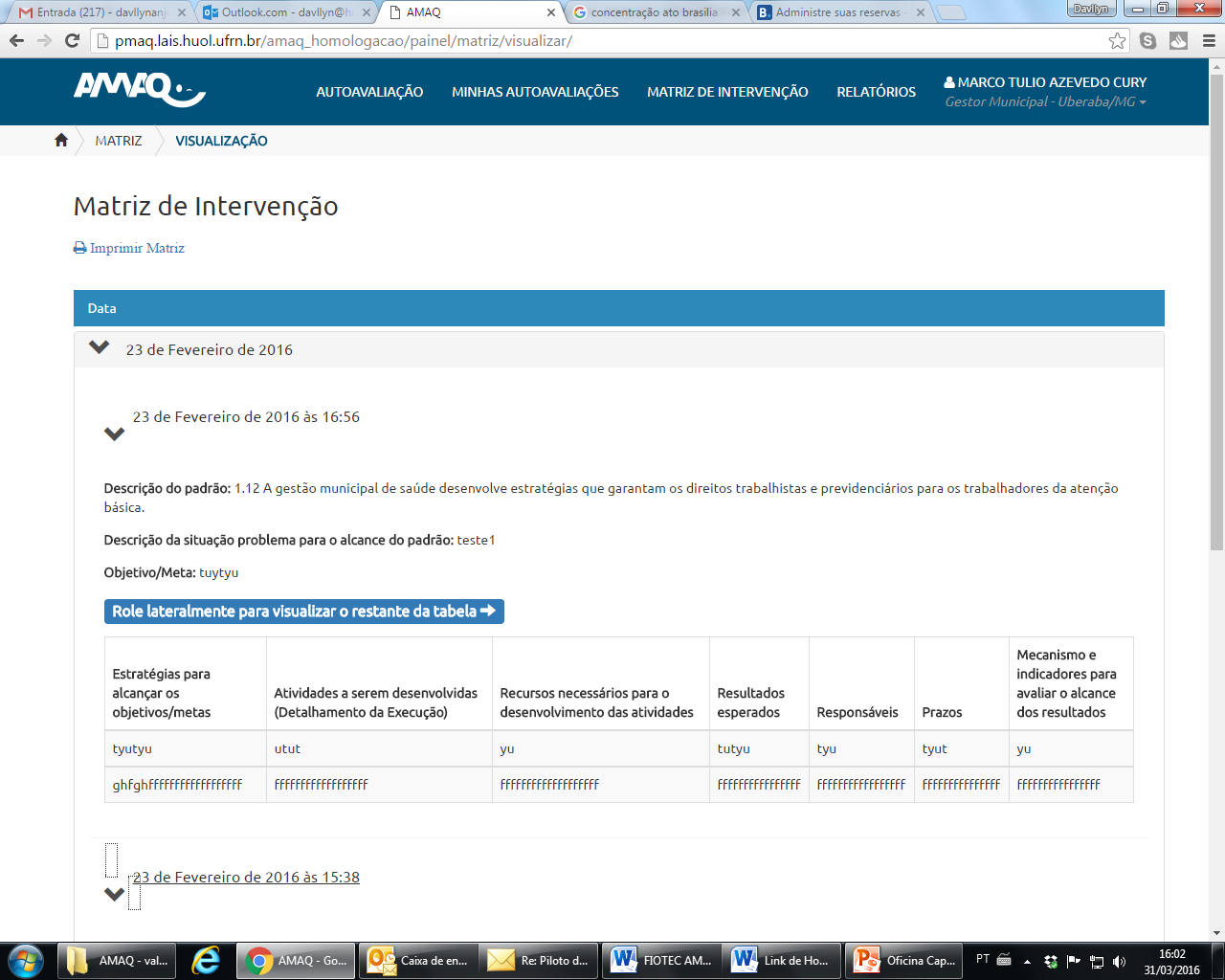 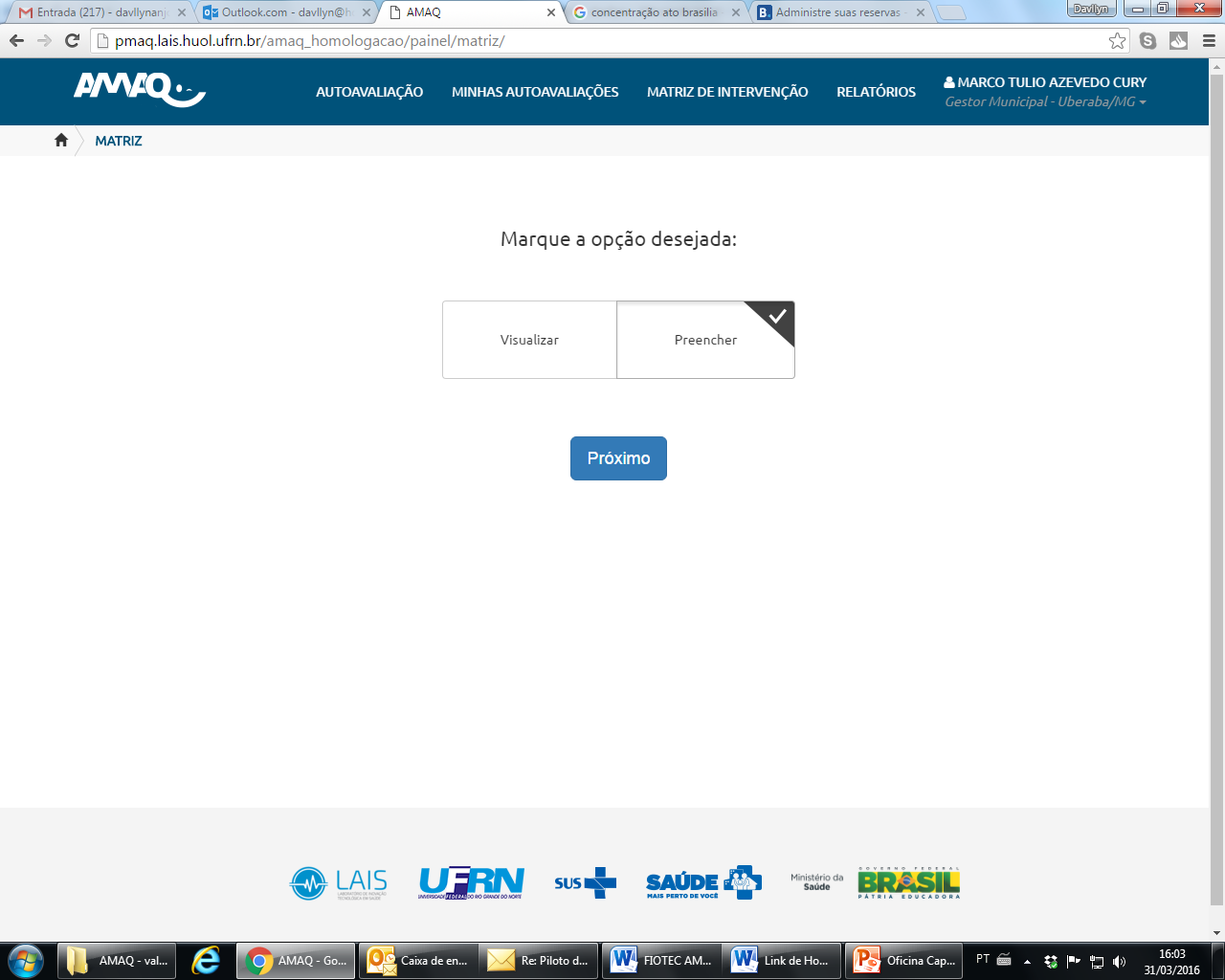 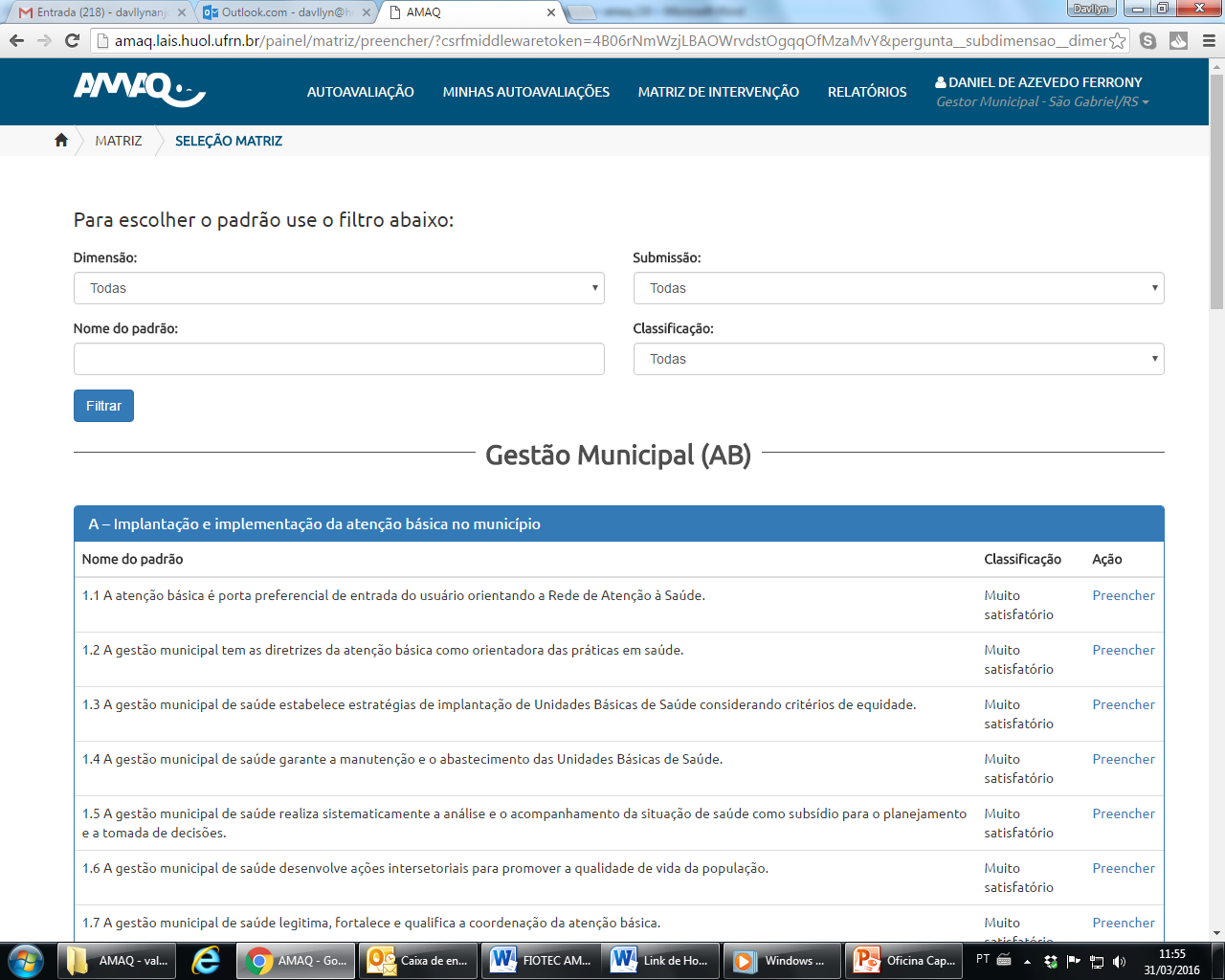 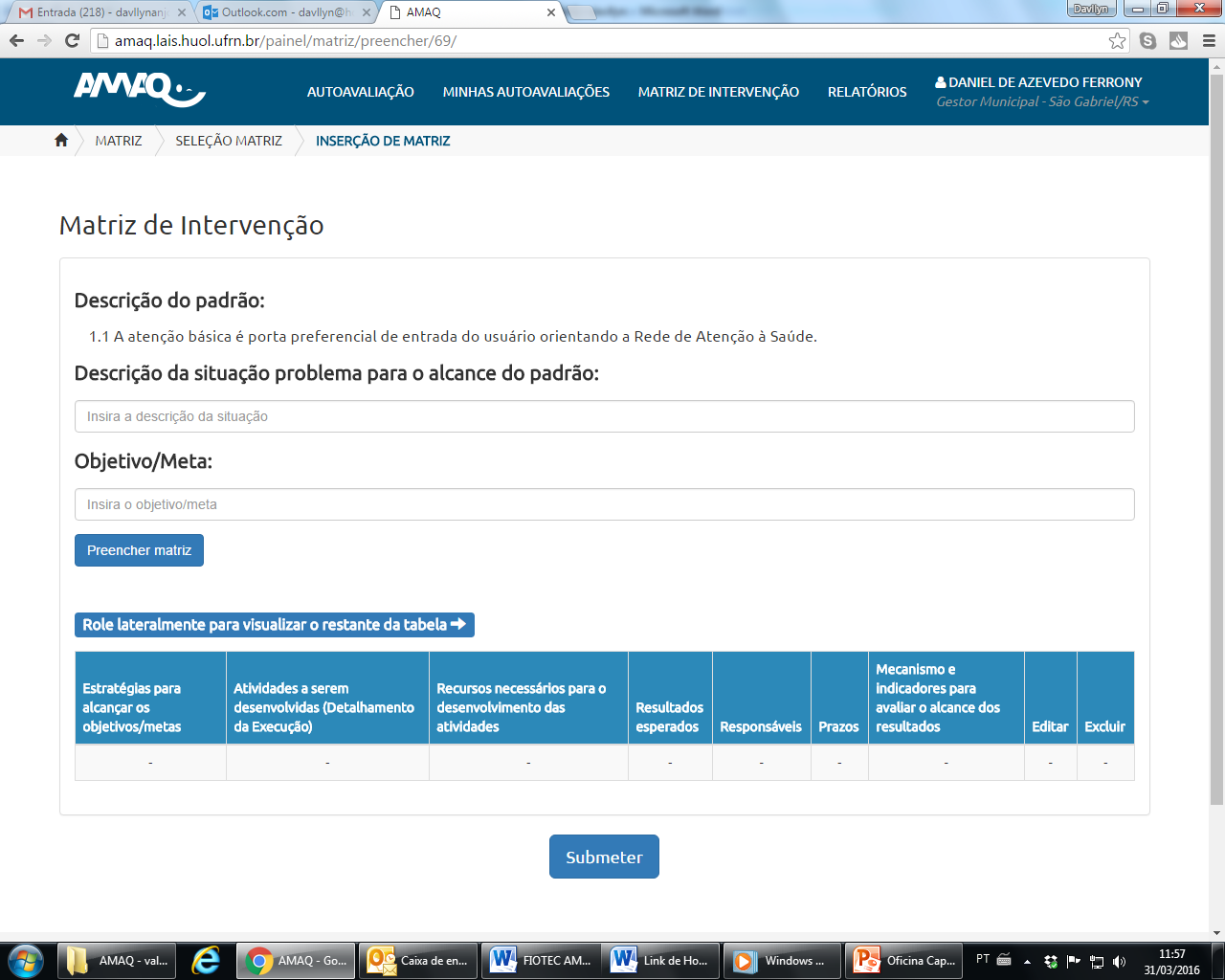 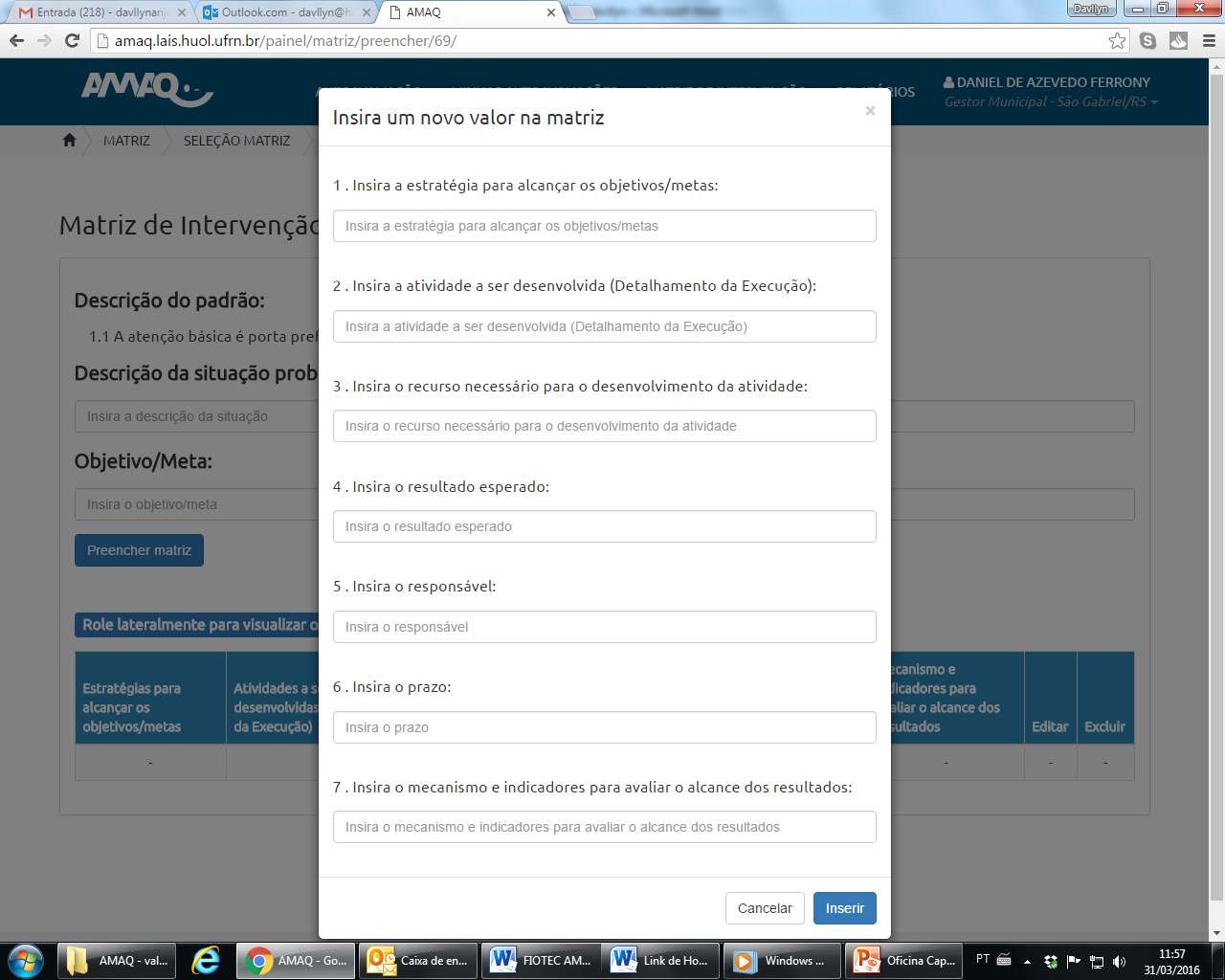 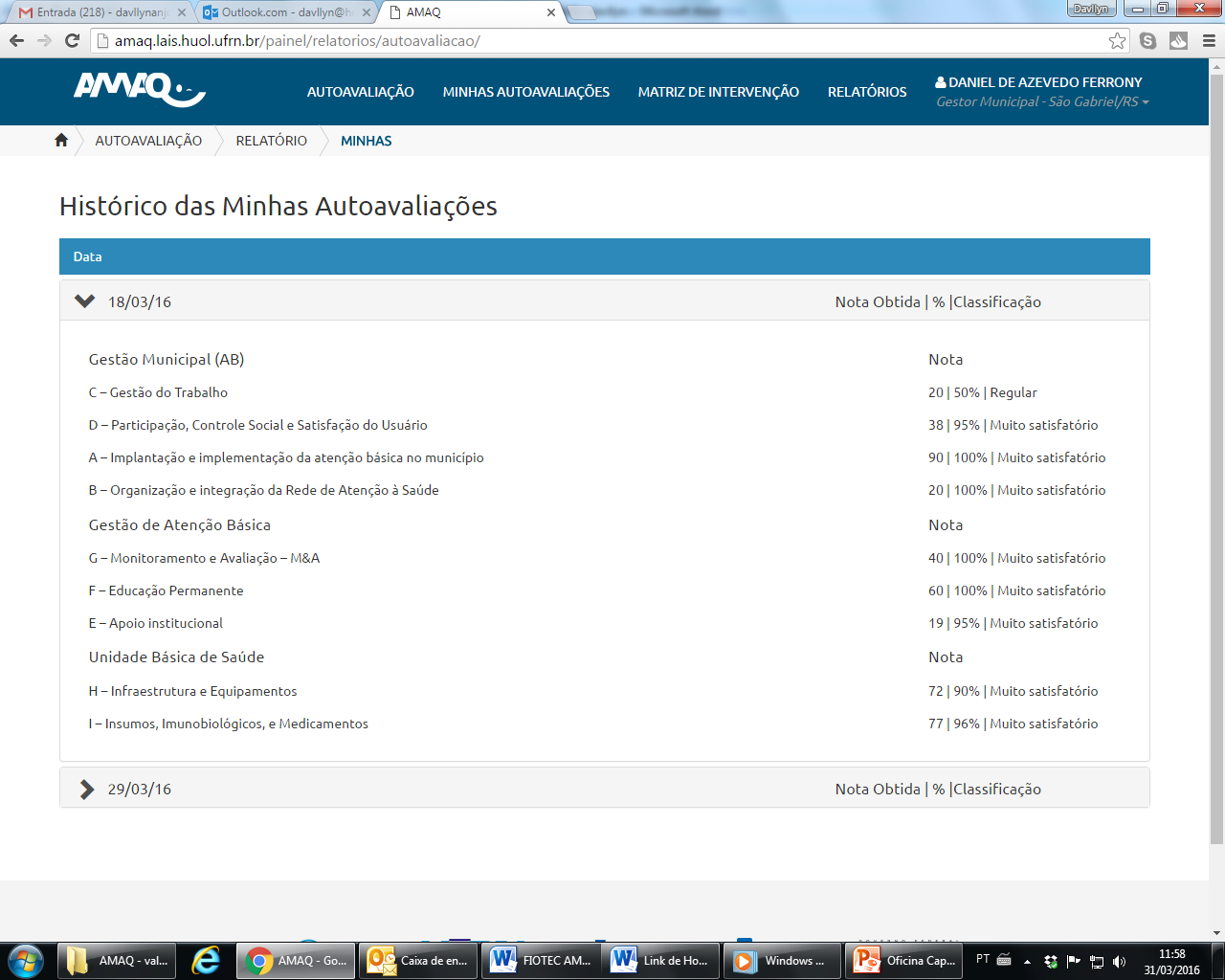 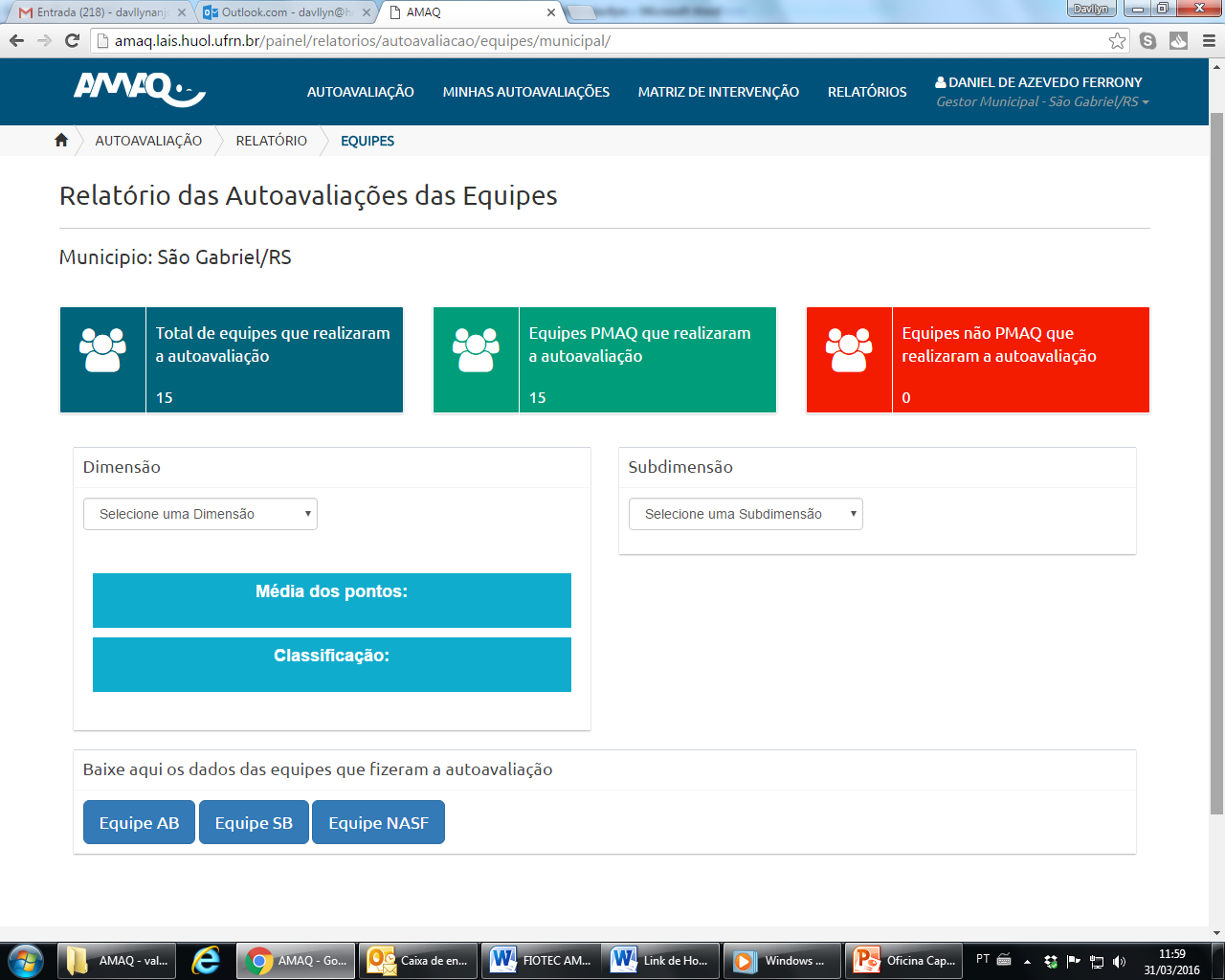 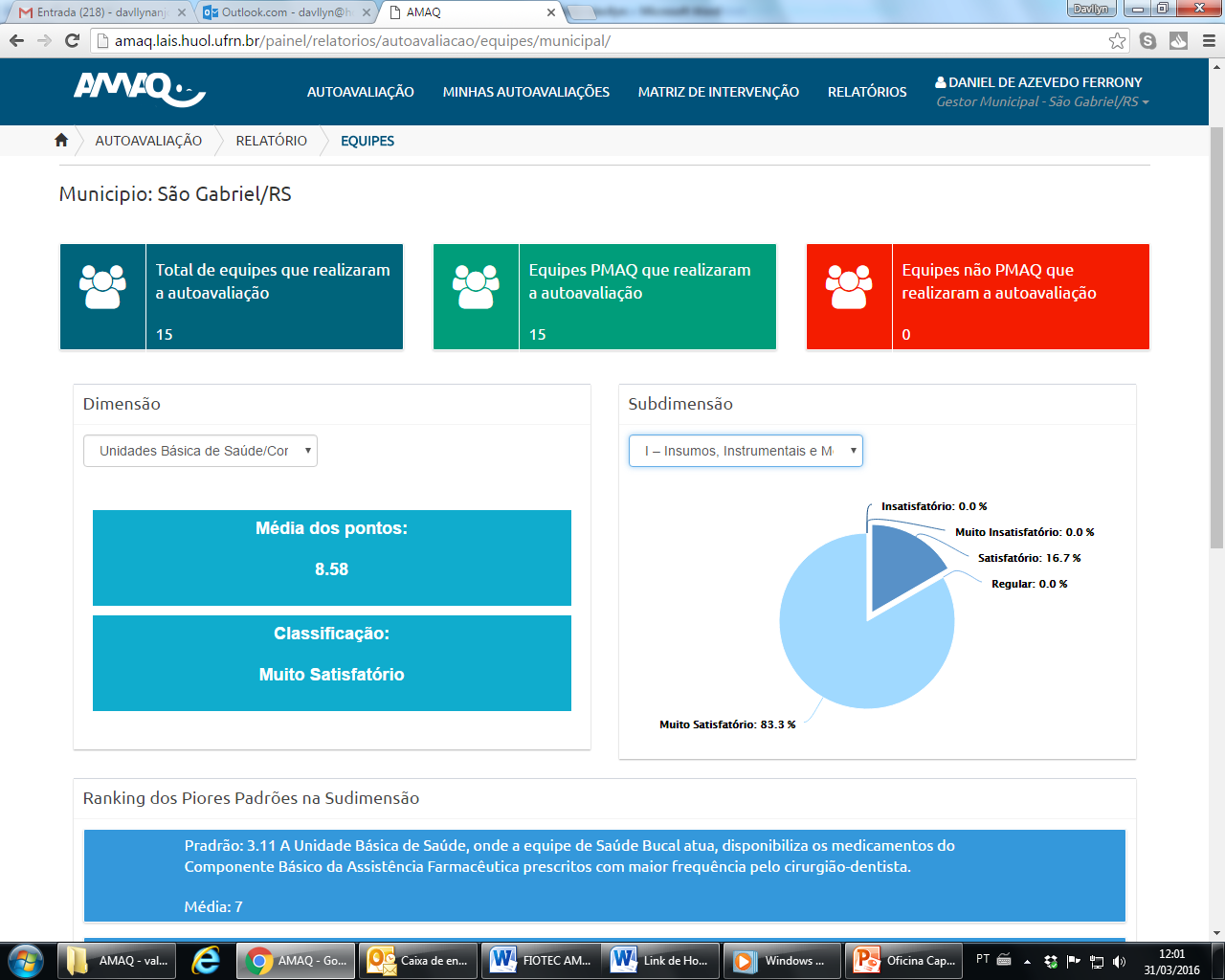 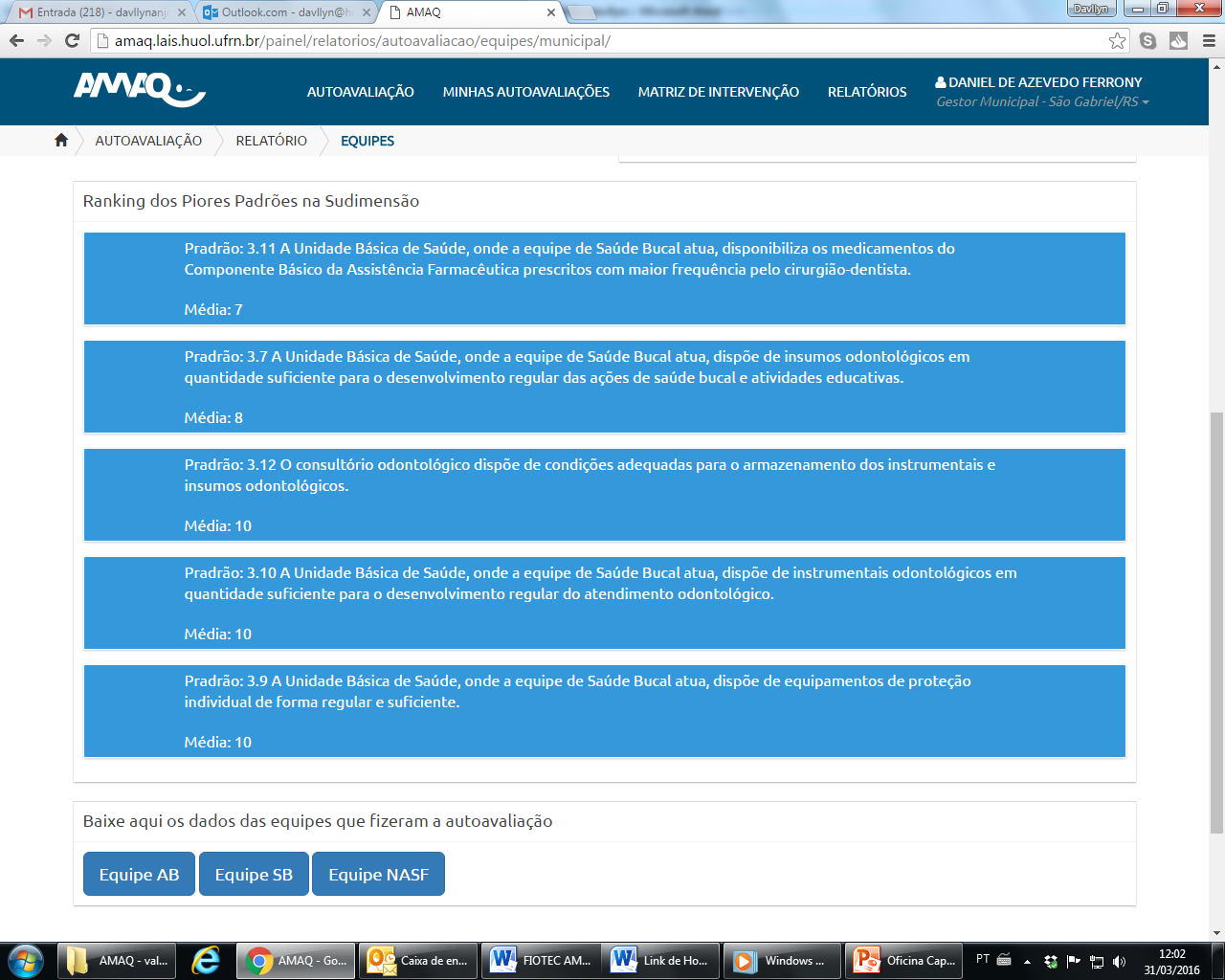 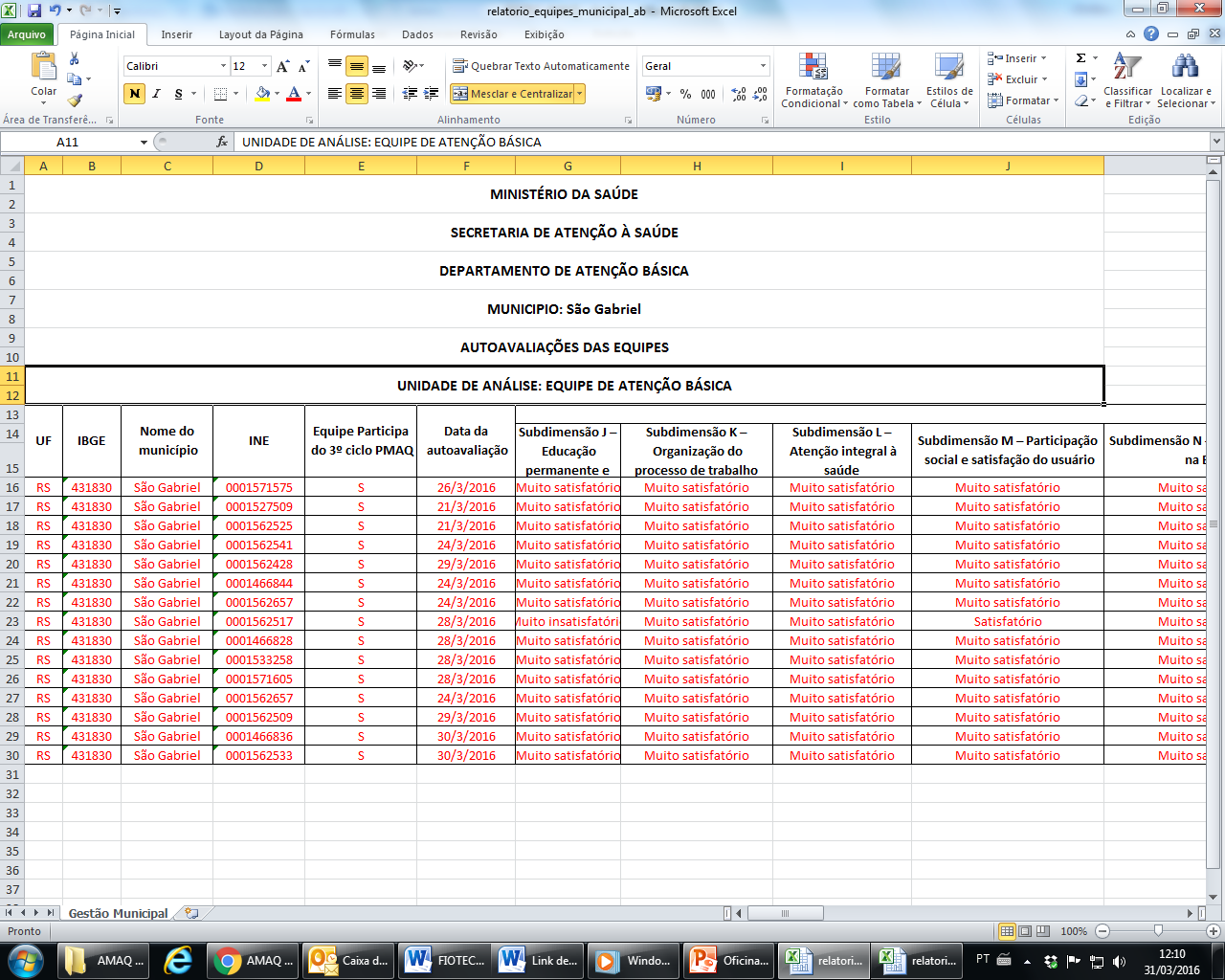 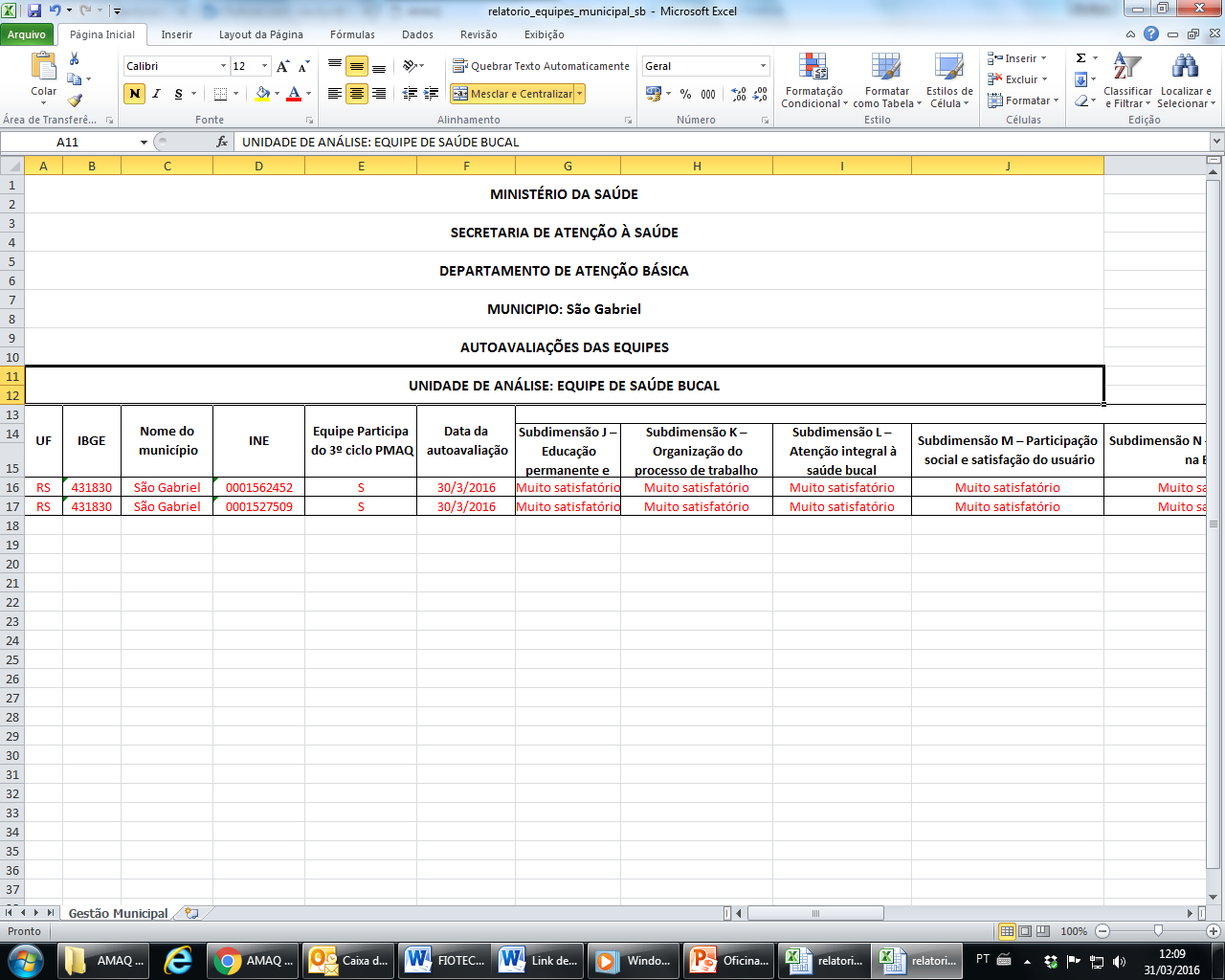 Acesso AMAQ - Perfil Responsável de Equipe
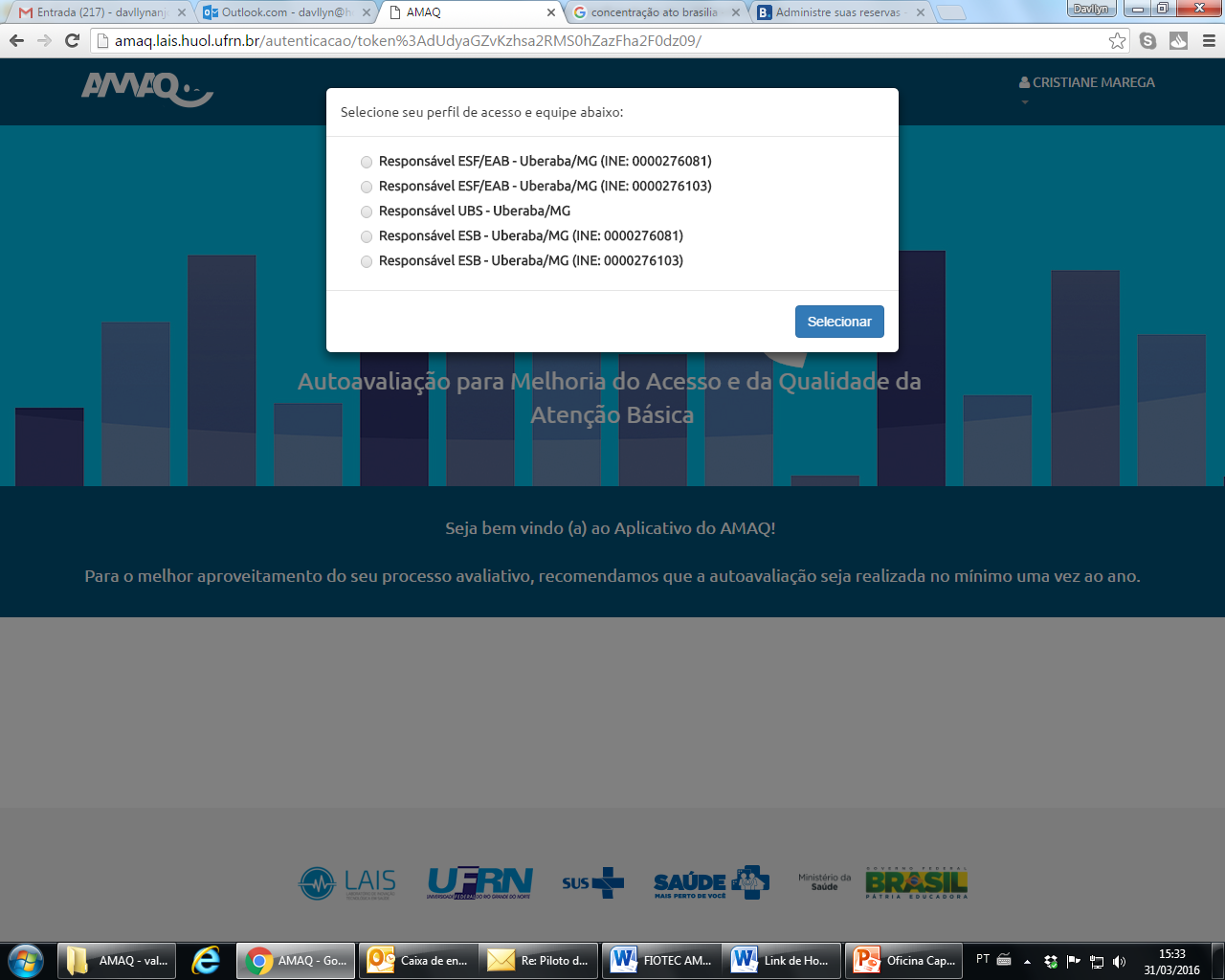 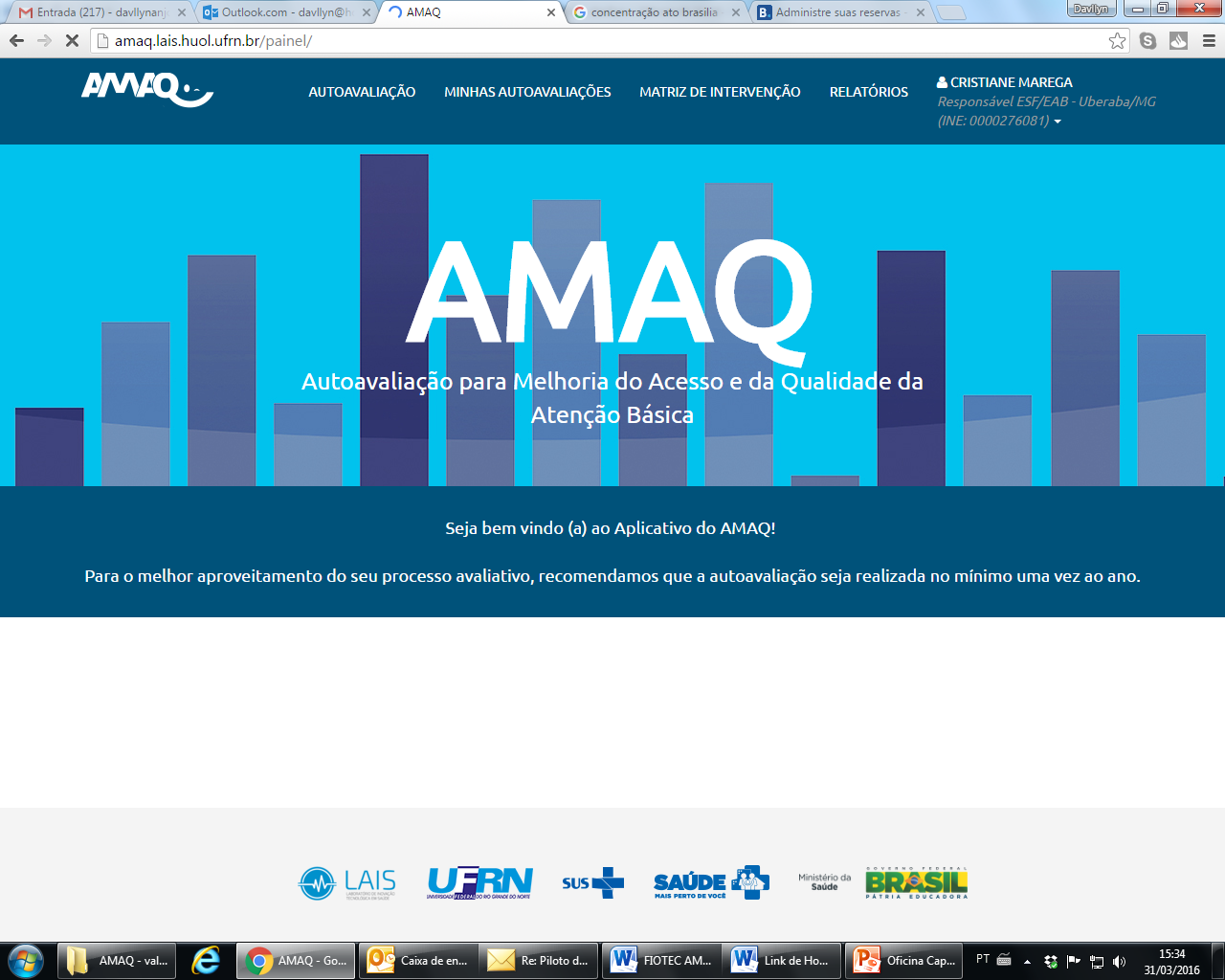 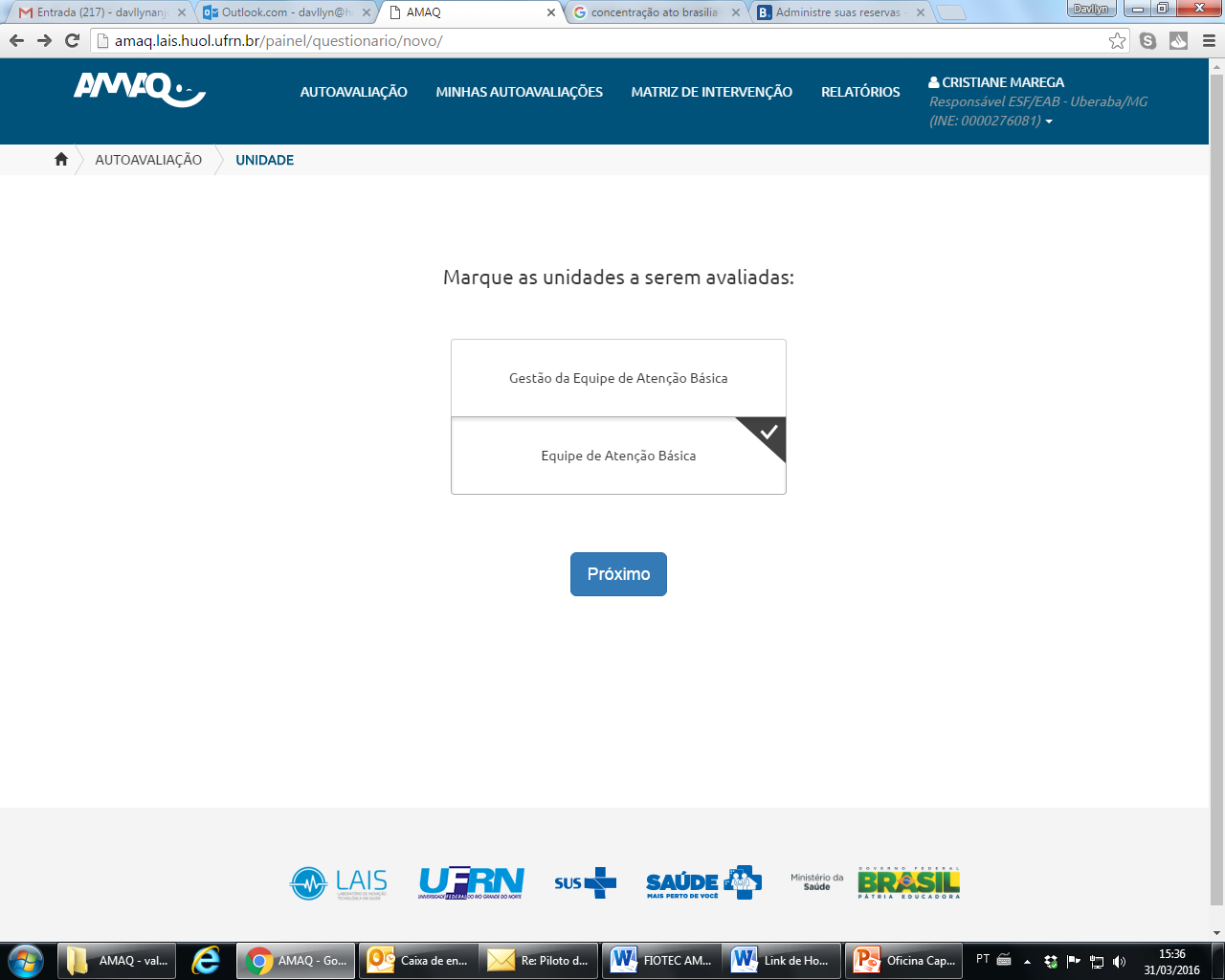 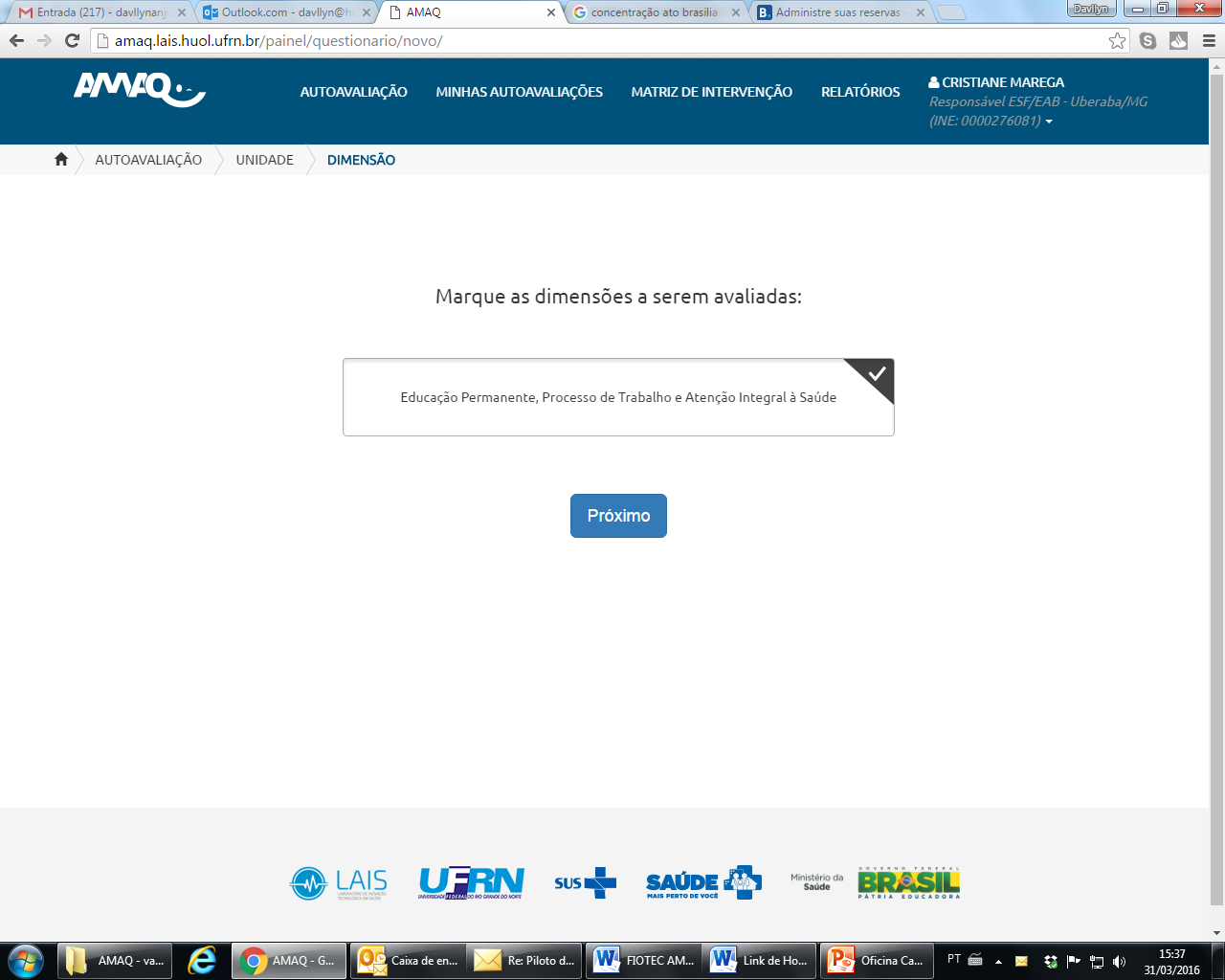 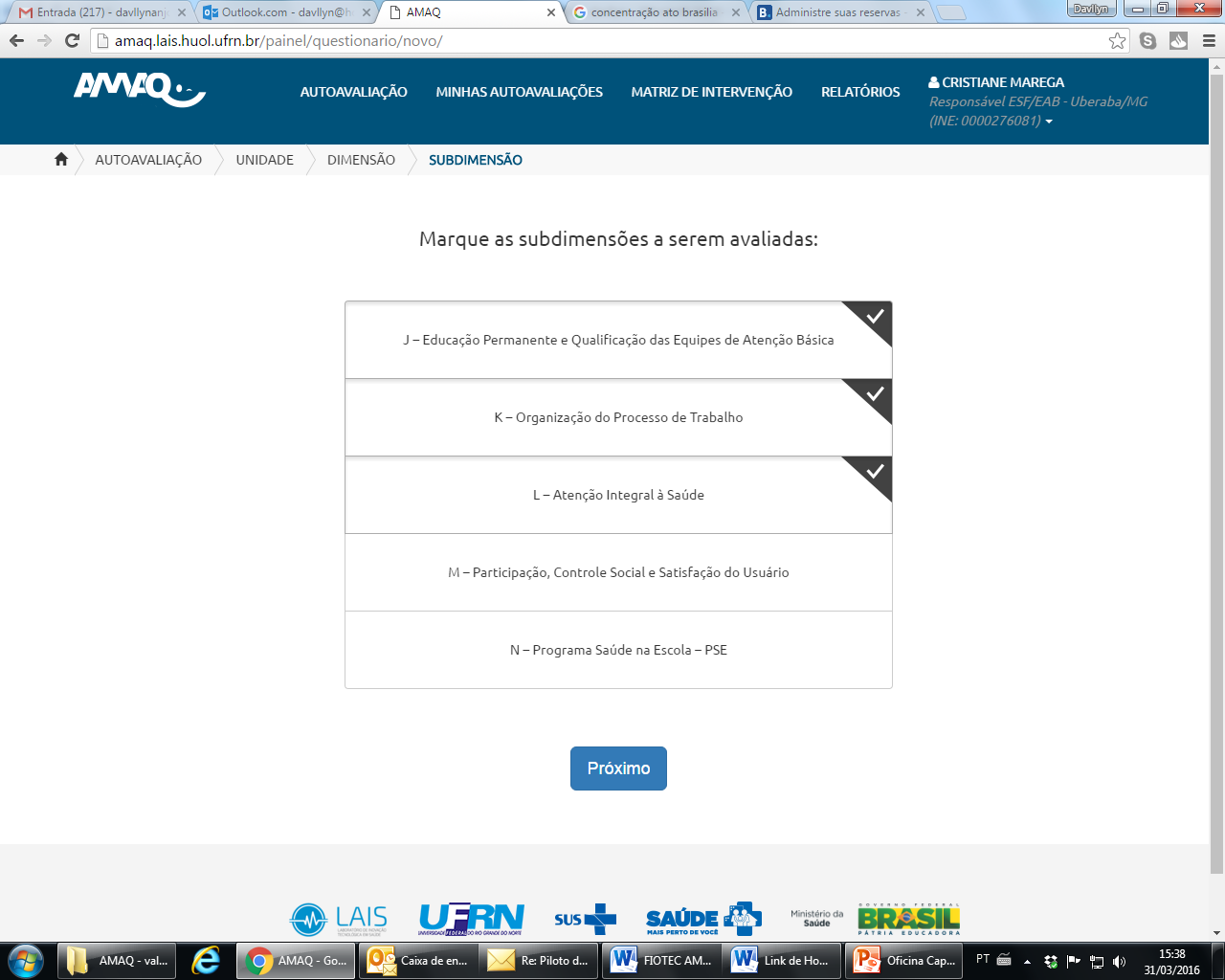 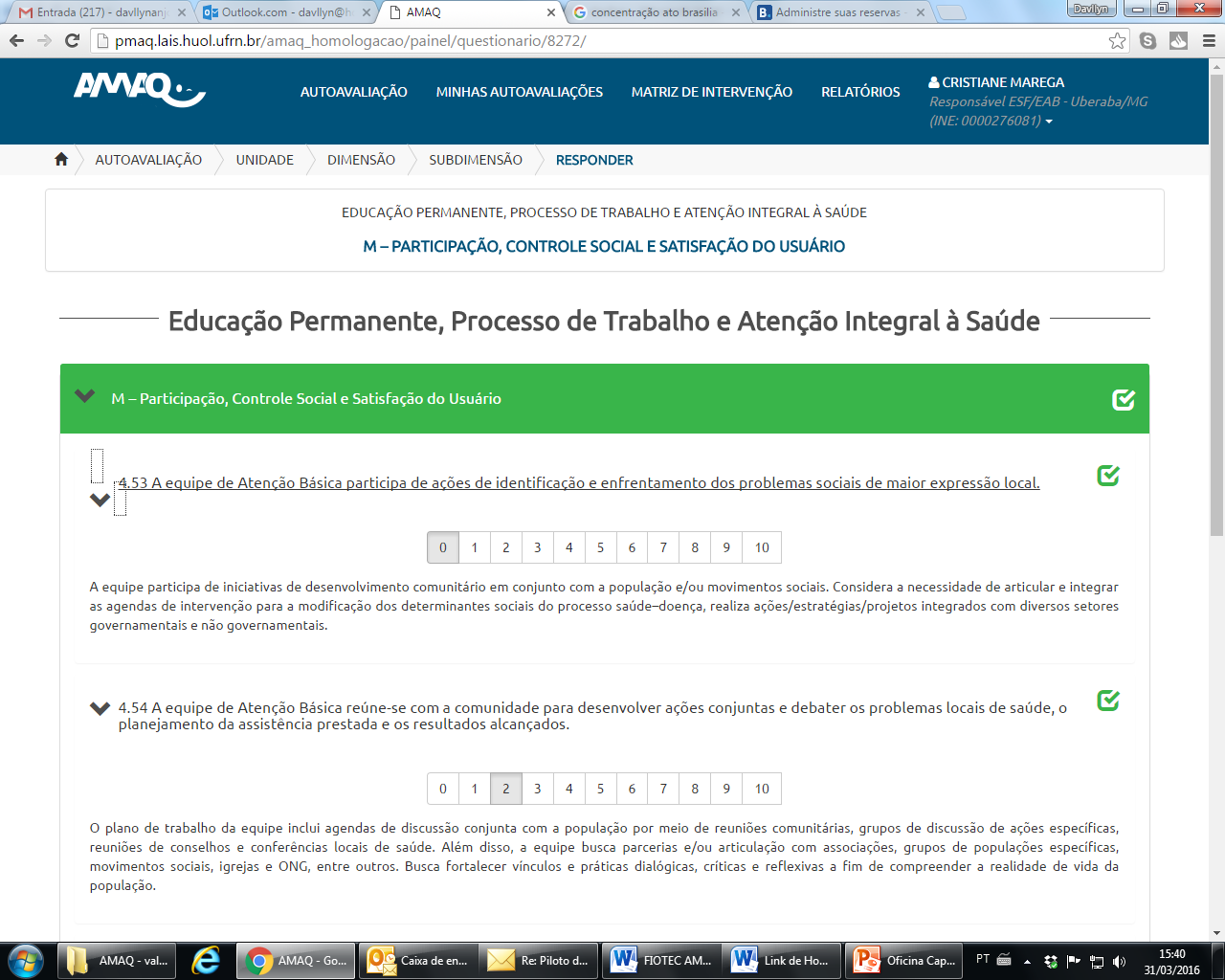 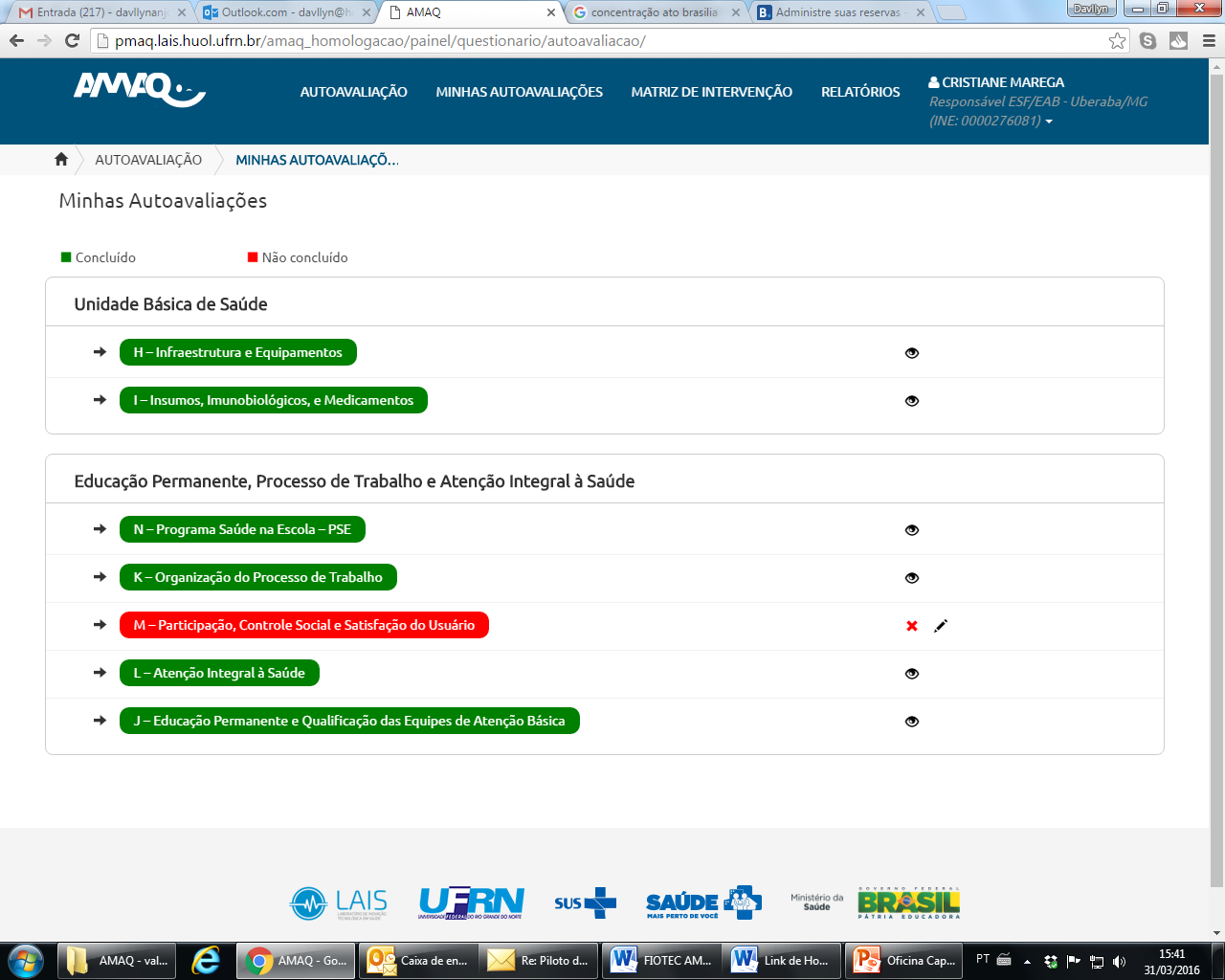 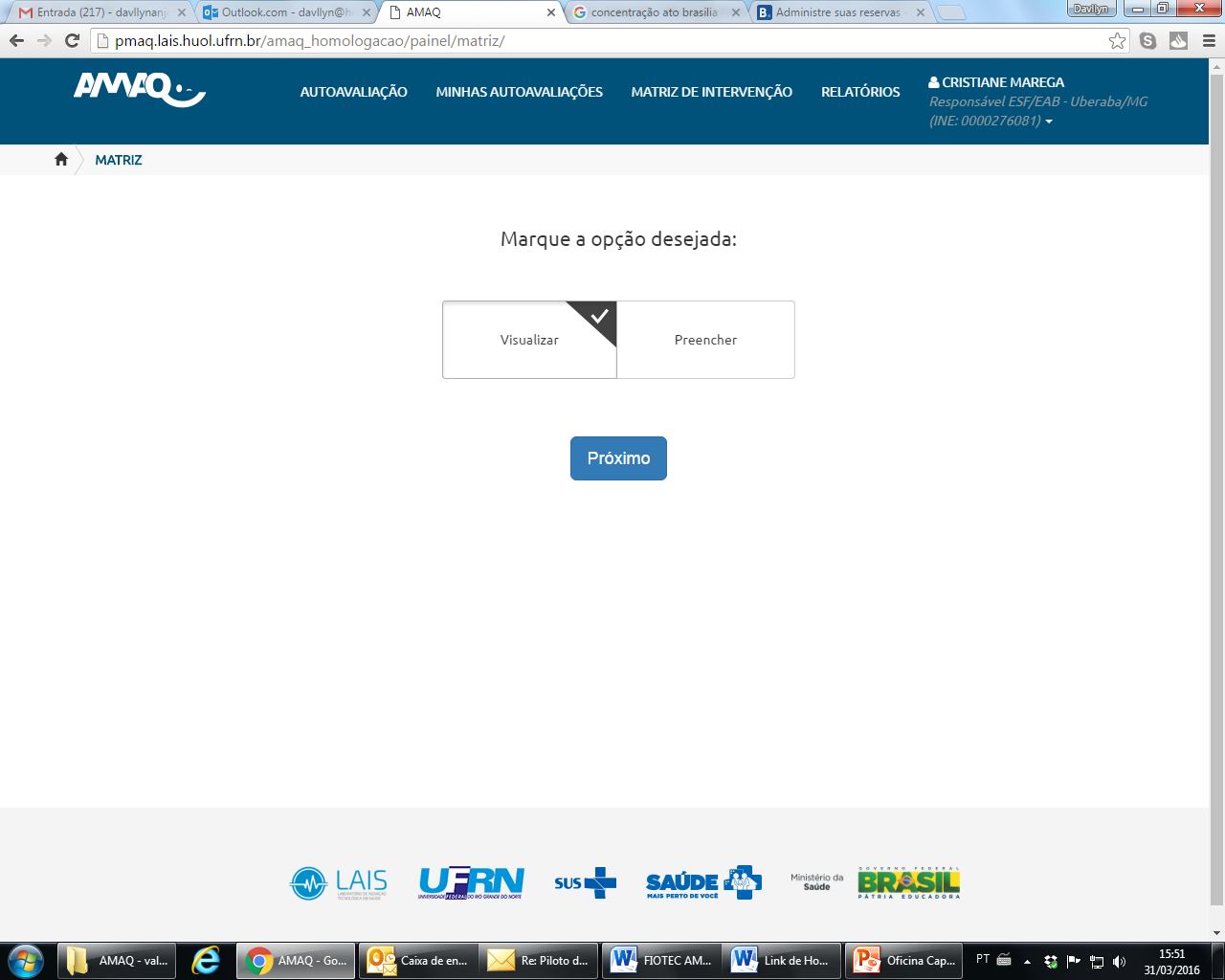 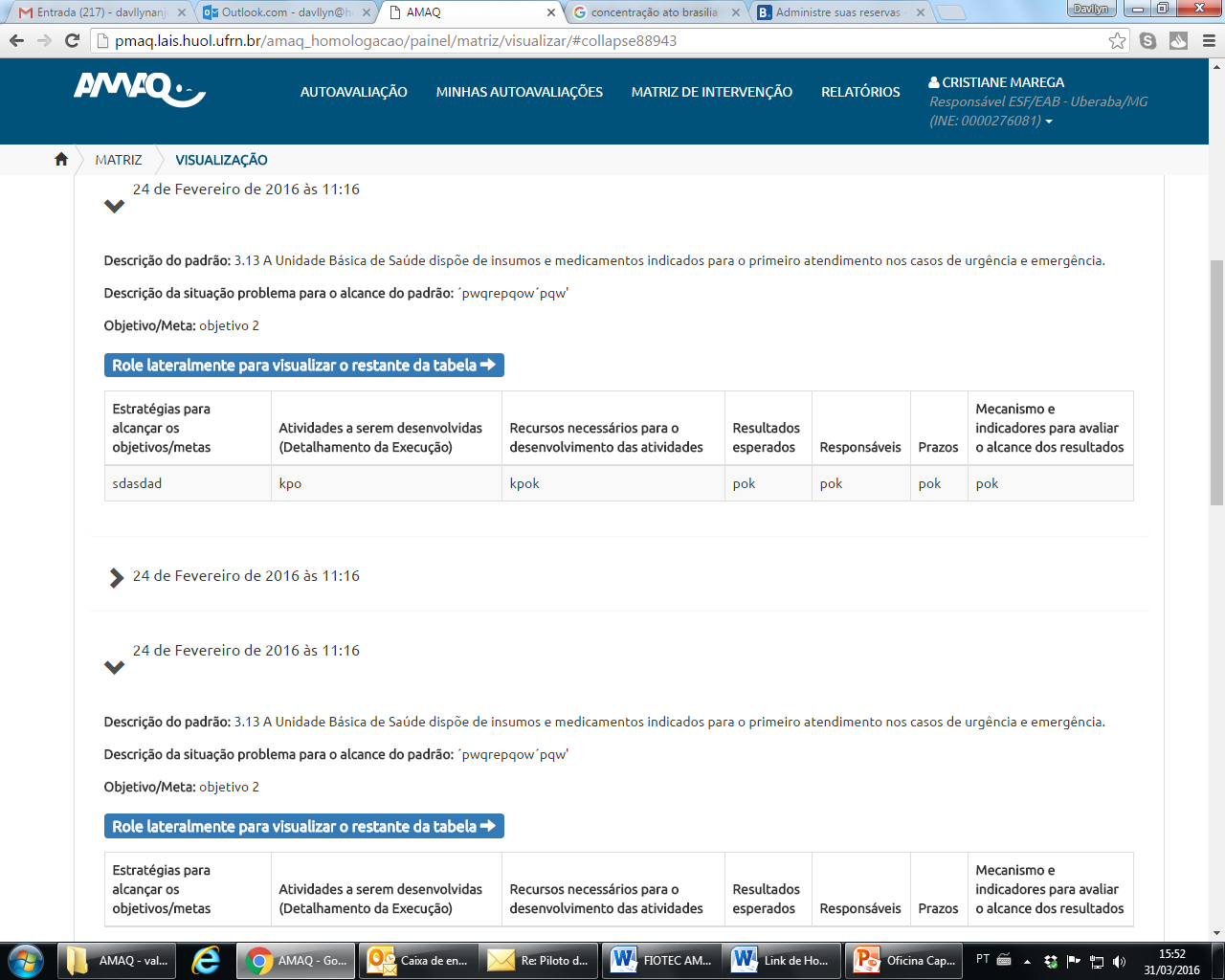 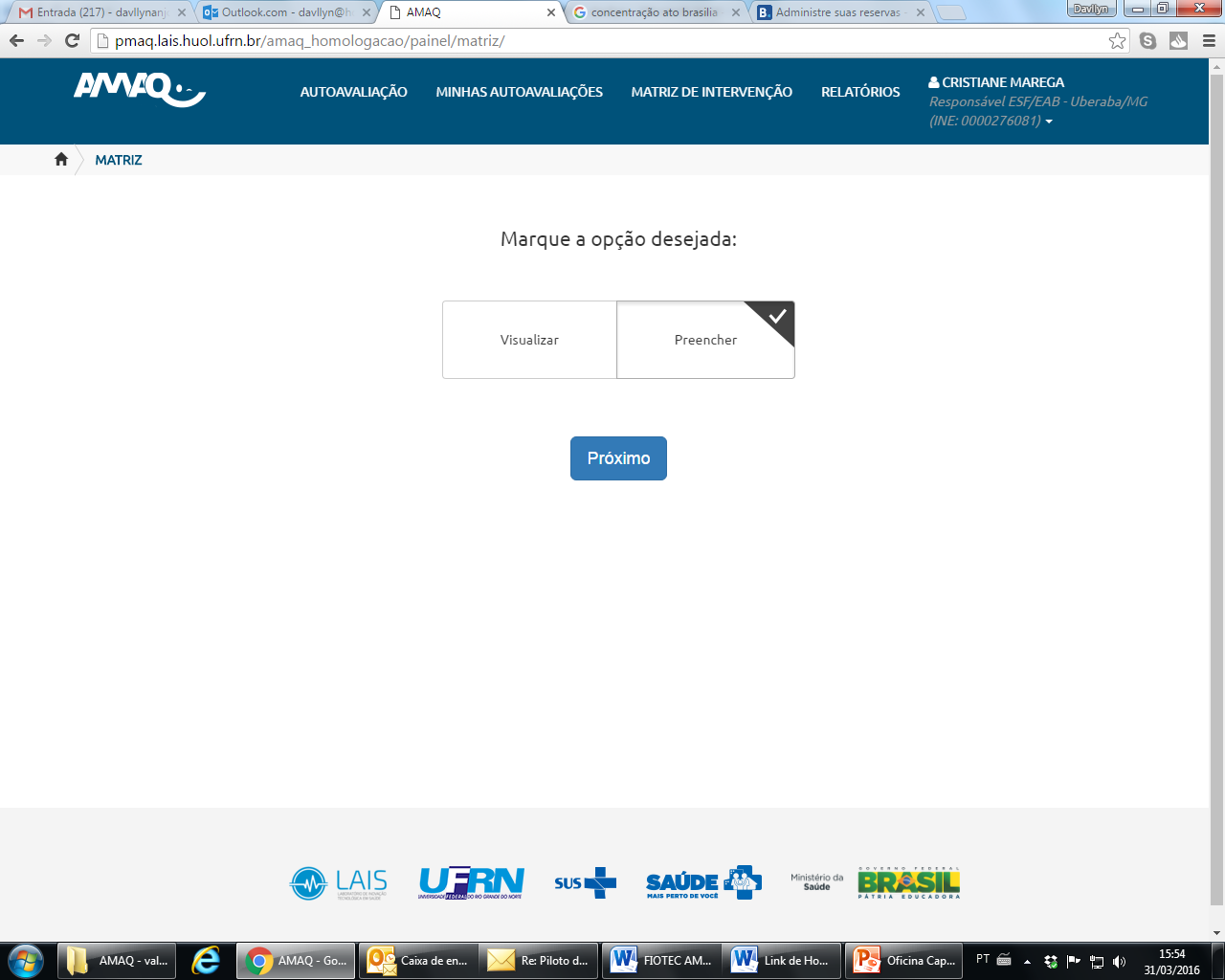 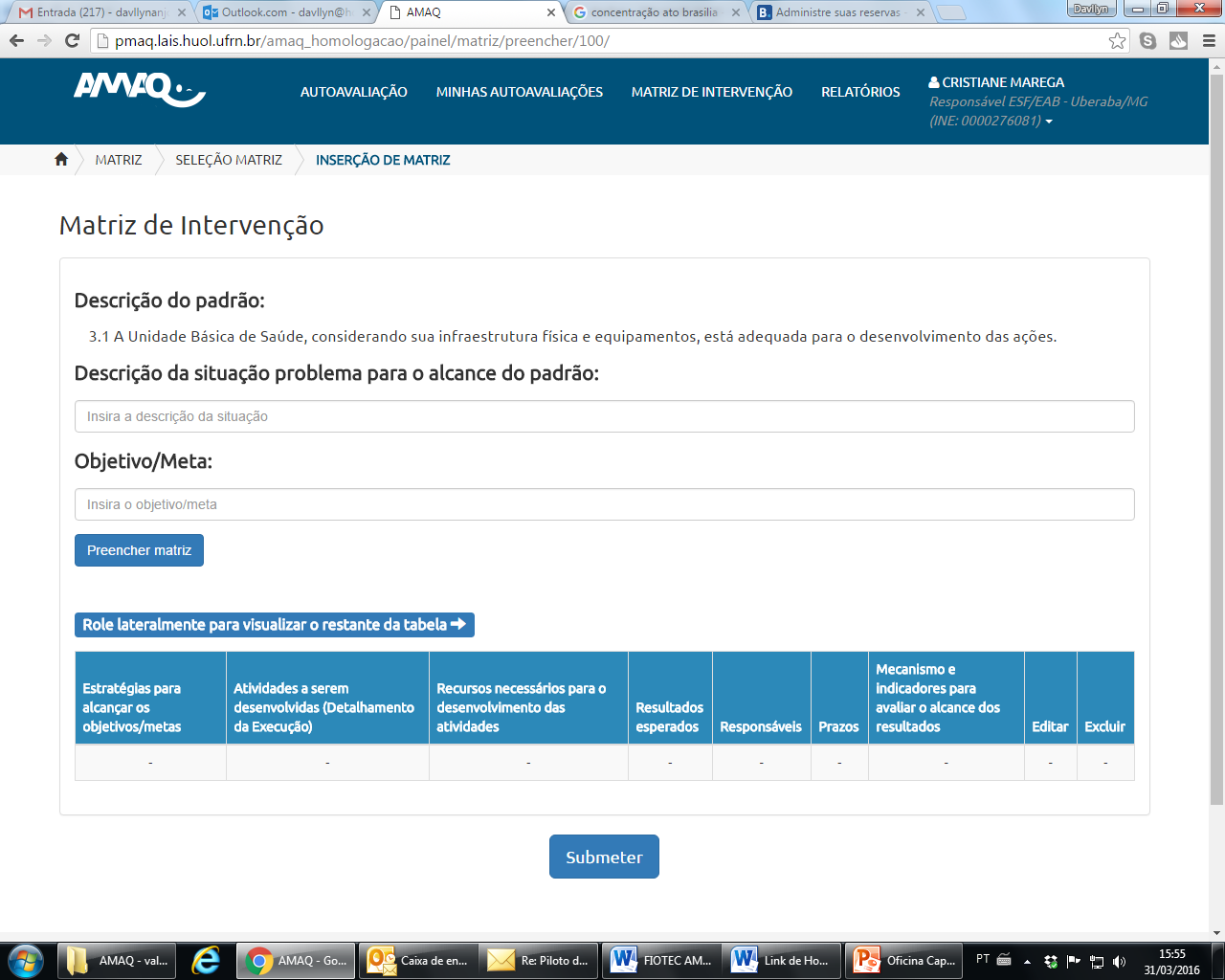 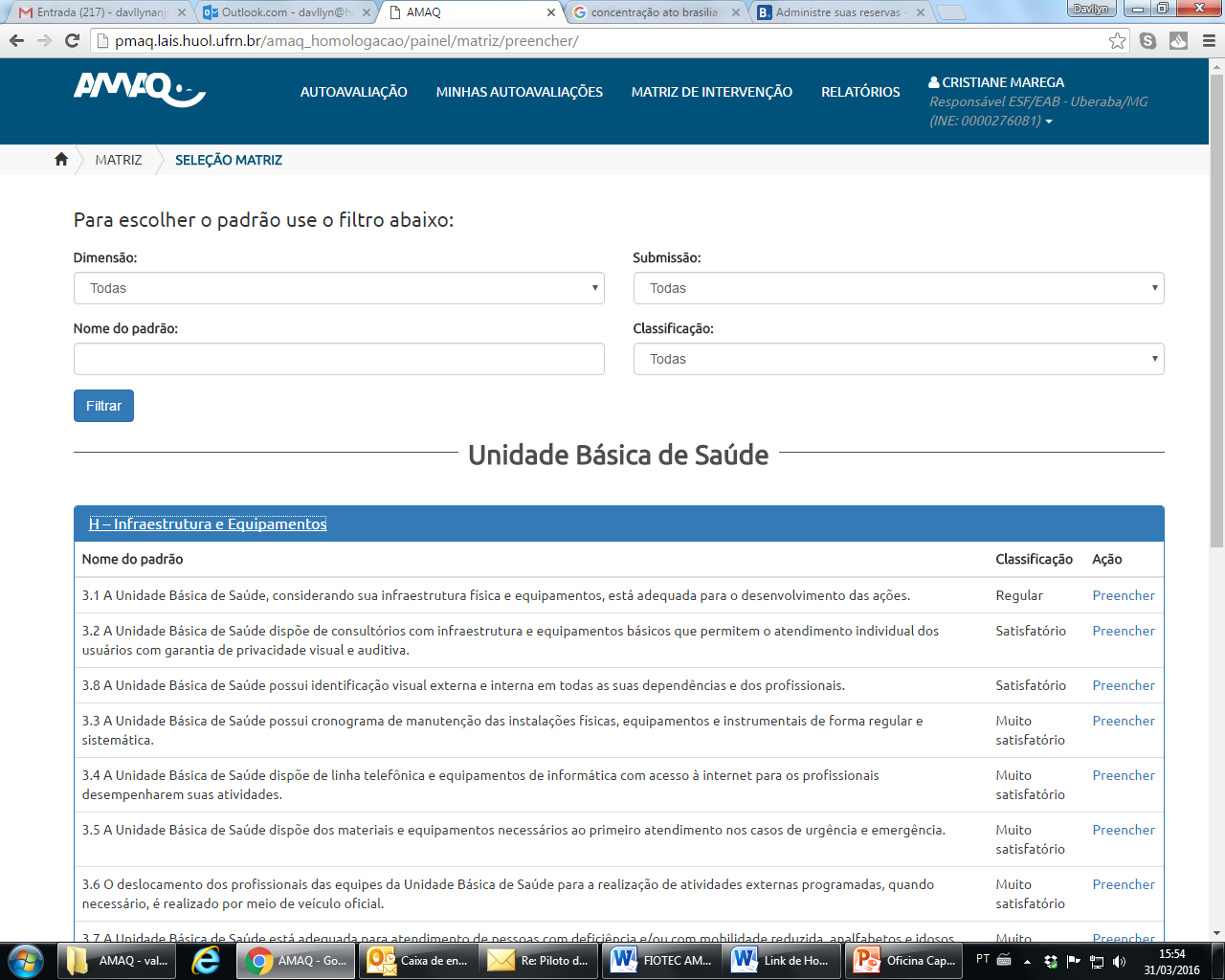 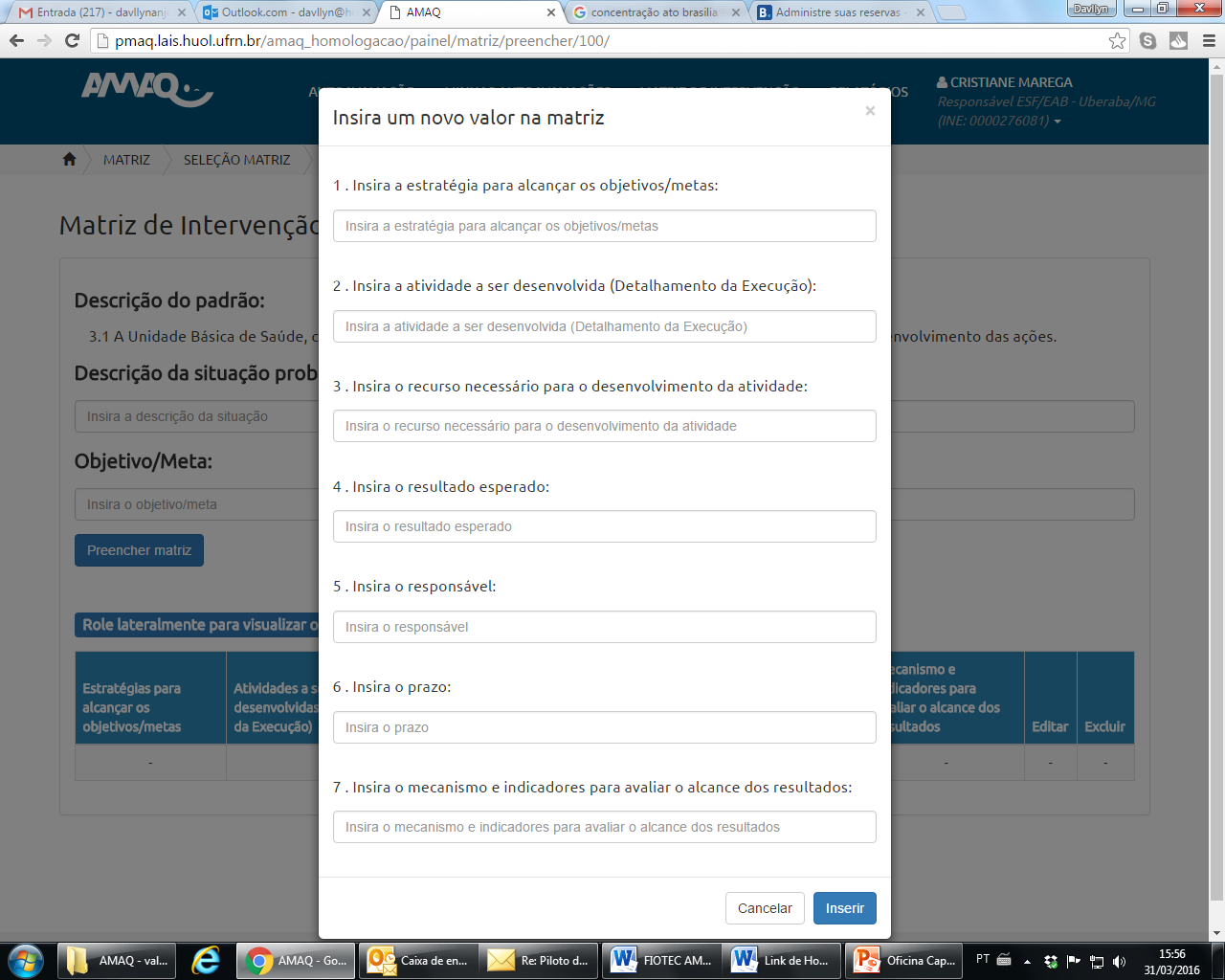 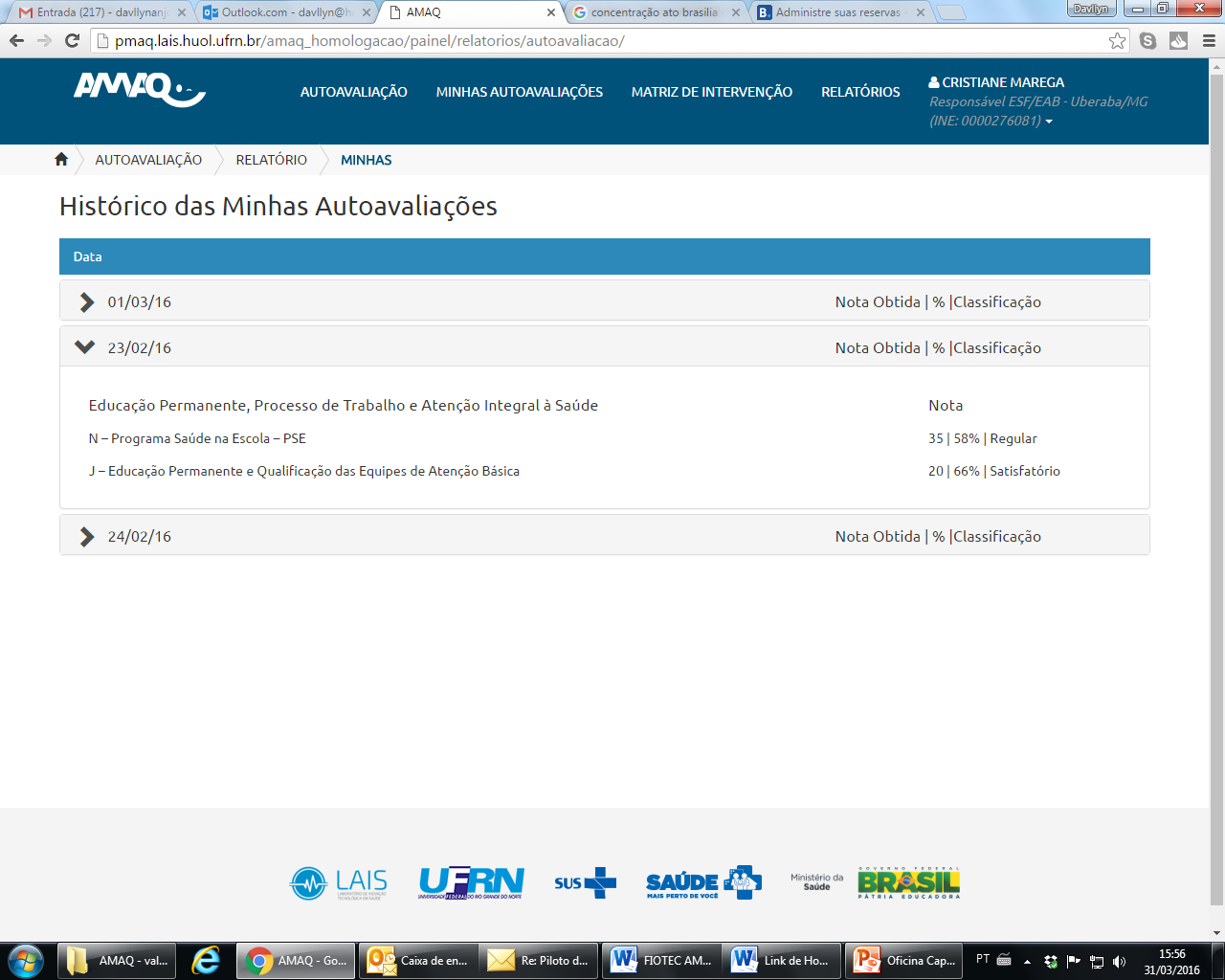 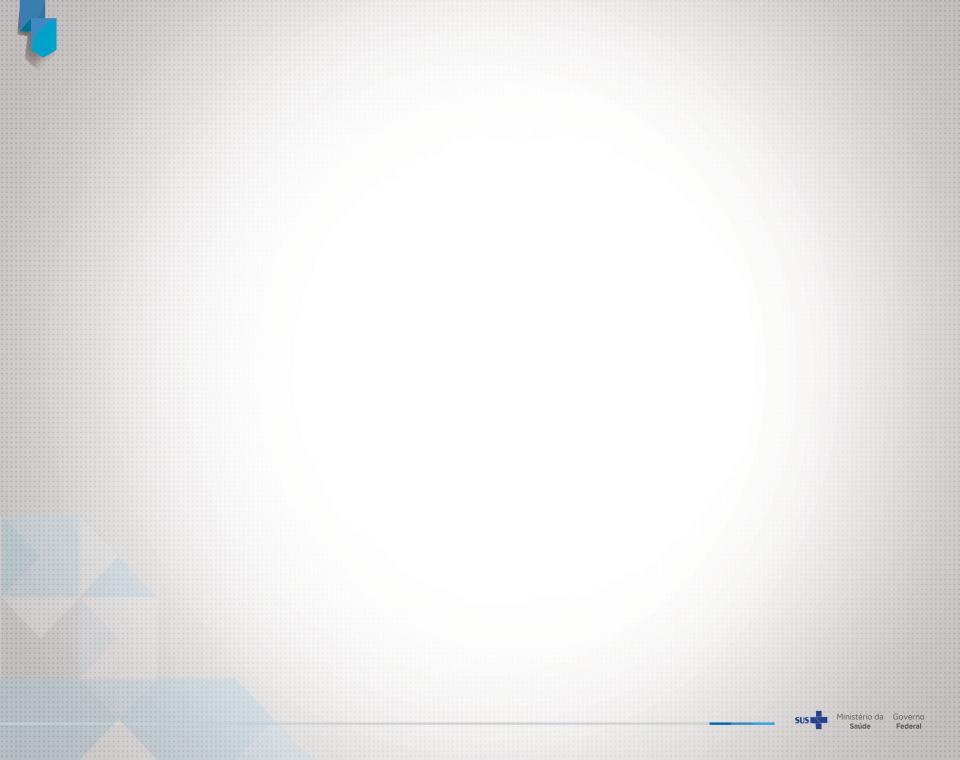 OBRIGAD@!
Departamento de Atenção Básica
Secretaria de Atenção à Saúde
Ministério da Saúde

dab.saude.gov.br 
atencaobasica.org.br
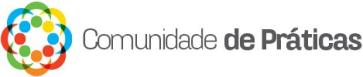